RHIC Performance in Run-24 and Planning for Run-25
(succeeds A. Seryi)
Michiko Minty
Associate Chair for Accelerators and Applications
Accelerator Division Head, C-AD
C-AD MAC-21
16 – 18 December 2024
Outline
RHIC Performance in Run-24 
		Timeline and achievements
		Accelerator availability
				
Planning for Run-25 
             Preparations for Run-25
	          Other beam time requests

Summary
2
M. Minty C-AD MAC-21 (16-18 Dec 2024)
RHIC Run-24 Timeline and Achievements
3
M. Minty C-AD MAC-21 (16-18 Dec 2024)
Recent RHIC schedule
Run-22 (p↑+p↑, √sNN ~500 GeV) through 4/18/22
sPHENIX installation and preparation for Run-23
2022
sPHENIX magnet mapping
RHIC repairs, preparation and sPHENIX upgrades for Run-24
Run-23 (Au+Au, √sNN=200 GeV ) 5/1/23 - 8/4/23 (early end)
sPHENIX installation completed
2023
CAD support for sPHENIX
CAD prep completed
Preparation for Run-25
sPHENIX upgrades completed
Run-24 ( p↑+p↑, √sNN ~200 GeV ) 4/15/24 - 10/1/24
2024
CAD repairs and prep completed
Run-24 ( Au+Au, √sNN=200 GeV )
10/1/24 - 10/21/24
RHIC Run-24: funding received for 19 cryo-weeks (+ 6 week carryover from Run-23)
                        started (6 weeks) later than planned 
	        received approval for an additional 2 cryo-weeks  27 cryo-weeks total
4
M. Minty C-AD MAC-21 (16-18 Dec 2024)
RHIC Run-24
Run coordinator: K. Hock
Timeline
4K cooldown start, start of p↑+p↑ at √sNN ~200 GeV             15 Apr – 1 Oct 2024
Beam injection		                   19 Apr 2024 (Blue), 23 Apr 2024 (Yellow)
sPHENIX commissioning with beam                                              27 Apr 2024
STAR physics “declared”	                                 	                        30 Apr 2024 
APEX and maintenance                                             alternating weeks starting 8 May 2024
USI (approval to operate with isobutane at sPHENIX)                  27 Jul 2024 
Start of Au+Au, √sNN=200 GeV	                                        1 – 21 Oct 2024
Physics “declared” 				      8 Oct 2024 
Performance Summary, (p↑+p↑, √sNN ~200 GeV) 
All repairs reported at last MAC (feedthrough, DX magnet replacement, USI upgrade) + refined cryo controls successfully completed. 
Priority (NPP PAC) for sPHENIX, provided collisions also for STAR.
Run evolved differently than envisioned (next slide), responded to circumstances. 
Minimal accelerator downtime due to lack of air conditioning (last year’s challenge), but several (lab-external) power interruptions impacted accelerator availability. 
Run goals met for both sPHENIX and STAR.
Performance Summary, (Au+Au, √sNN ~200 GeV) 
Priority (NPP PAC) to prepare for RHIC Run-25.
Run goals not met for sPHENIX and C-AD, STAR (planned) run goals met.
sPHENIX - FY24 Delivered Luminosity
100 GeV p x 100 GeV p
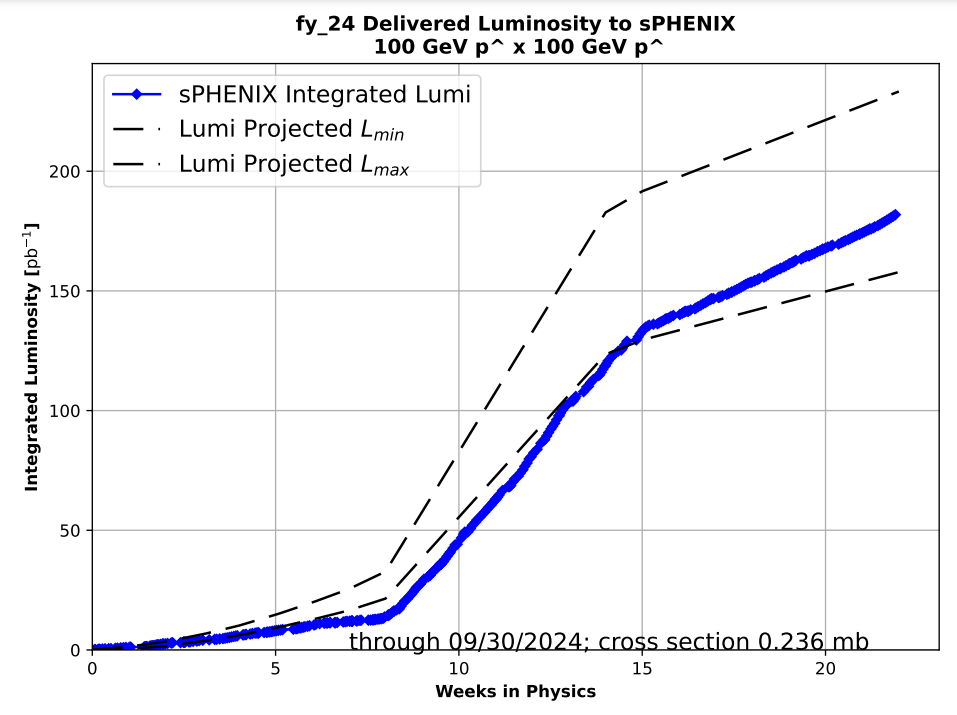 Integrated Luminosity [nb-1]
Weeks in Physics
STAR - FY24 Delivered Figure of Merit (LP2)
100 GeV p x 100 GeV p
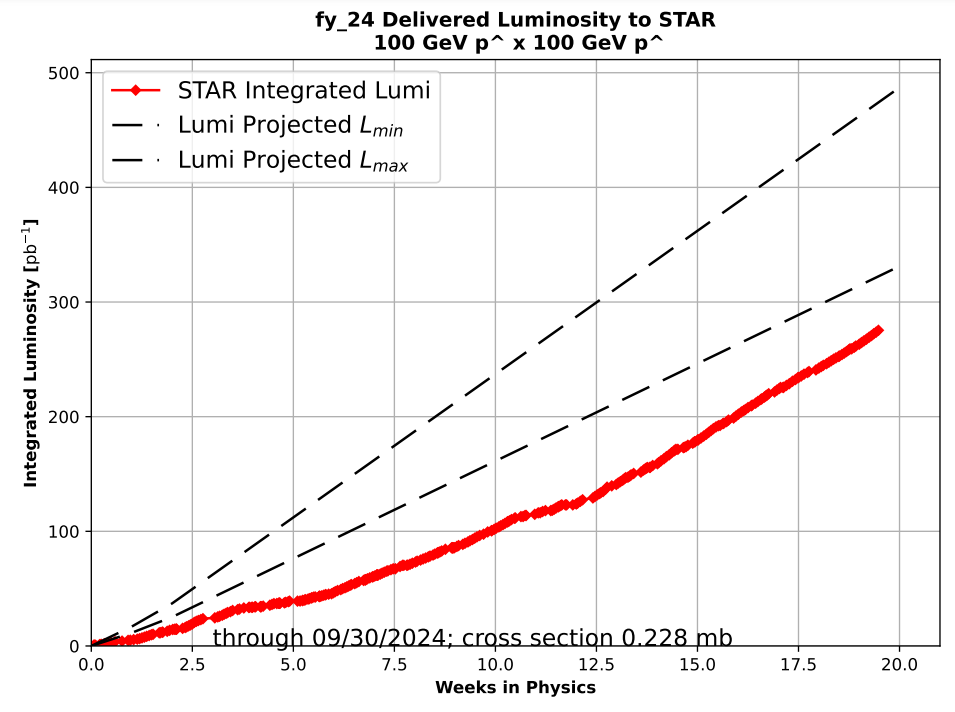 Integrated FOM [pb-1]
5
Weeks in Physics
M. Minty C-AD MAC-21 (16-18 Dec 2024)
RHIC Run-24, p↑+p↑ at √sNN ~200 GeV
Run coordinator: K. Hock
RHIC 4K cooldown, 15 Apr
Authorization to operate with isobutane at sPHENIX, 27 Jul
STAR physics “declared”, 30 Apr
two-week STAR “low-luminosity” run (using luminosity levelling)
2024
sPHENIX: -2 mrad crossing angle
STAR:       0 mrad (head-on)	
(through 25 Jun)
sPHENIX: +1.5 mrad crossing angle
STAR:       0 mrad (head-on)	
(since 13 Aug)
sPHENIX and STAR: 
head-on collisions
(25 Jun – 13 Aug)
6/25/24
8/17/24
7/15/24
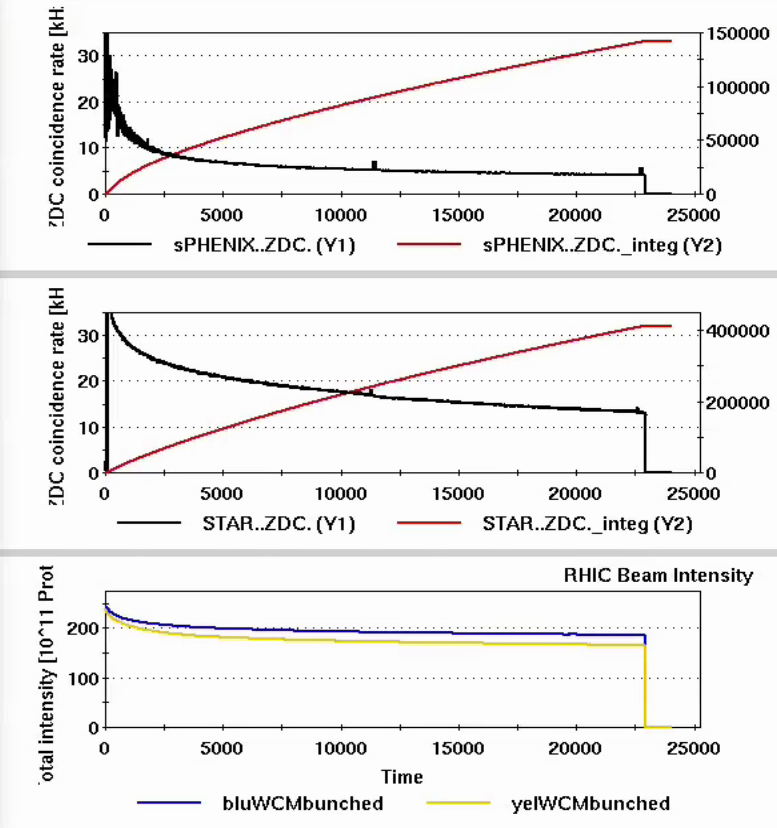 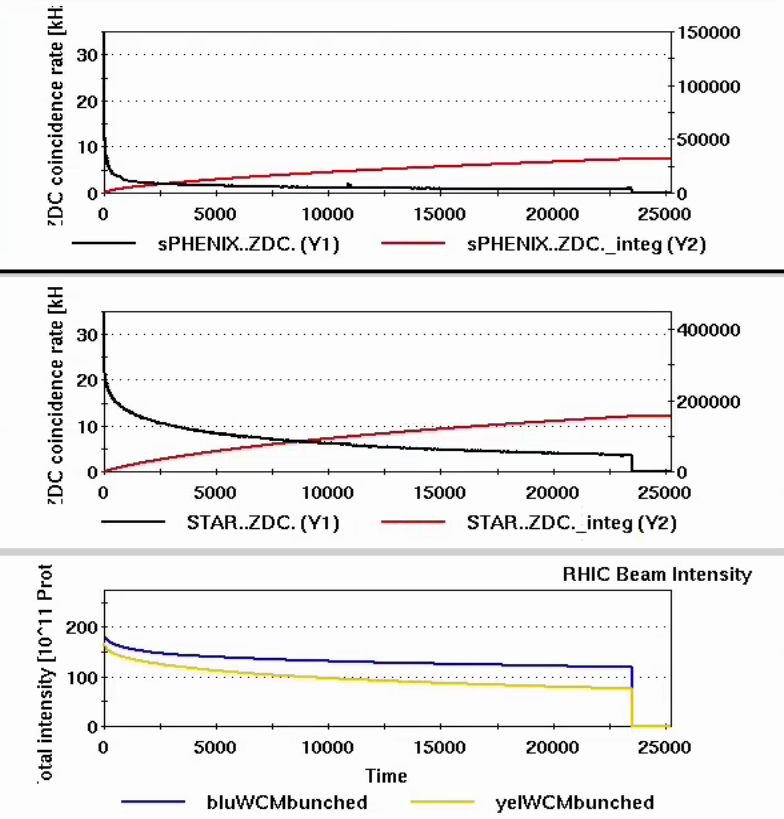 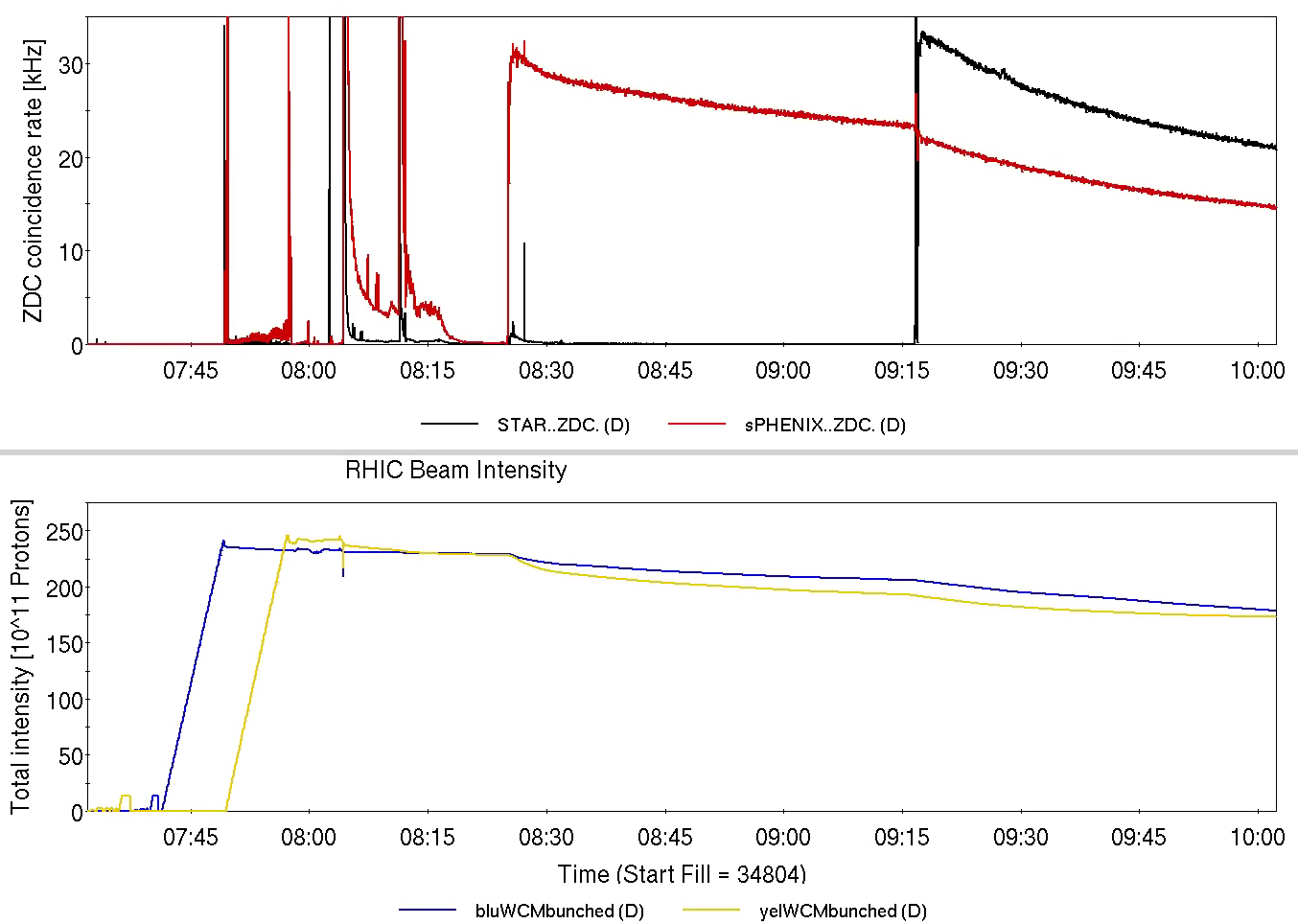 With head-on collisions at both sPHENIX and STAR, beam-beam limit required delayed start of collisions at one of the two experiments (STAR)
6
M. Minty C-AD MAC-21 (16-18 Dec 2024)
Emittances and Polarization
Run coordinator: K. Hock
Fully damping the 56 MHz (FPC1 and FPC2) resulted in a factor of 3 reduction in emittances

Optics corrections provided a further reduction of emittance and improved beam stability

Further tuning of the chromaticity mitigated beam instabilities and further improved emittances

Smaller emittances translate directly to higher polarization
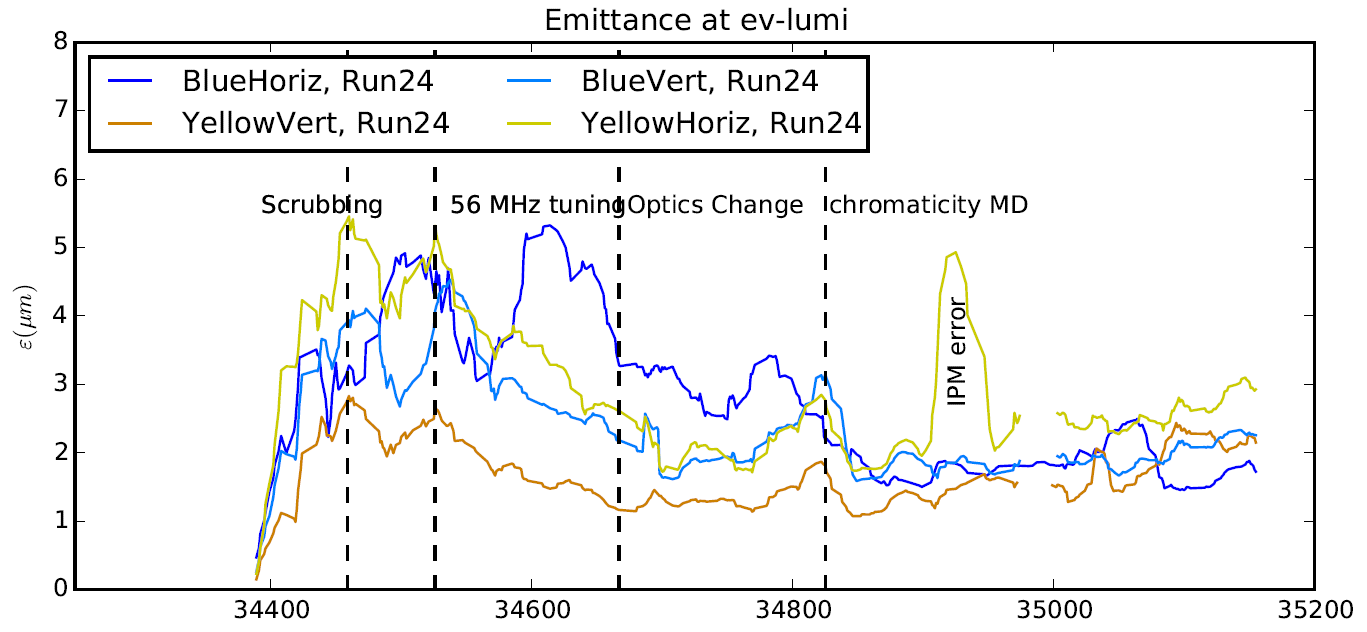 Emittance (mm)
RHIC Store Number
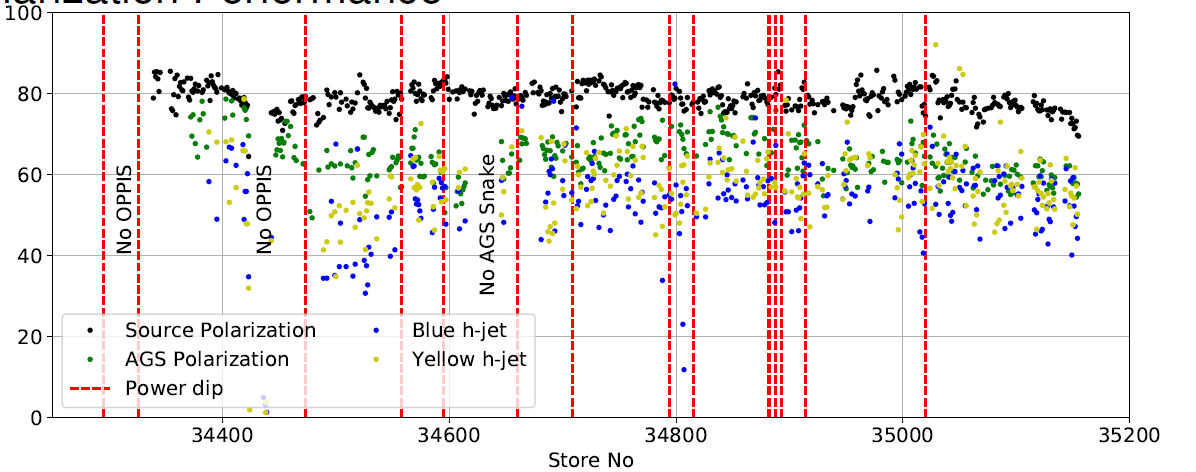 Polarization (%)
RHIC Store Number
Emittances and polarization restored to Run-15 levels.
7
M. Minty C-AD MAC-21 (16-18 Dec 2024)
RHIC Run-24, Au+Au at √sNN ~200 GeV
Run coordinator: K. Hock
On Oct 8, 2024 high sPHENIX MVTX Detector “auto-recovery events” were reported (not unlike that observed at the LHC).  The remainder of the run primarily focused on studies to minimize occurrence. Note: stray particles difficult to detect (MVTX auto-recovery rate upsets not correlated with signals in any RHIC beam loss monitors).

Working hypothesis:  off-momentum Au ions lost on aperture and fragments reach sPHENIX MVTX some of which lead to auto-recovery rate upsets.

sPHENIX MVTX Experimental Background Task Force established with accelerator and detector physicists.  Simulations are underway or planned to simulate several approaches:
	particle tracking under various scenarios 
	particle tracking with relocated mask serving as momentum collimator
	addition of absorber material close to MVTX (FLUKA simulations)

Note: realignment of sPHENIX beam pipe not under consideration at this time.
See next two presentations by K. Hock (on RHIC Run-24 experience) and A. Drees (with Task Force update)
8
M. Minty C-AD MAC-21 (16-18 Dec 2024)
RHIC Run-24 Availability
9
M. Minty C-AD MAC-21 (16-18 Dec 2024)
Reliability - operation during summer months
DOE 2023 RHIC S&T Review, M. Minty
Experiment readiness led to accelerator operations during the summer (Run-23 and Run-24).
Concerns and mitigation plans detailed in 2022 RHIC Science & Technology Review:
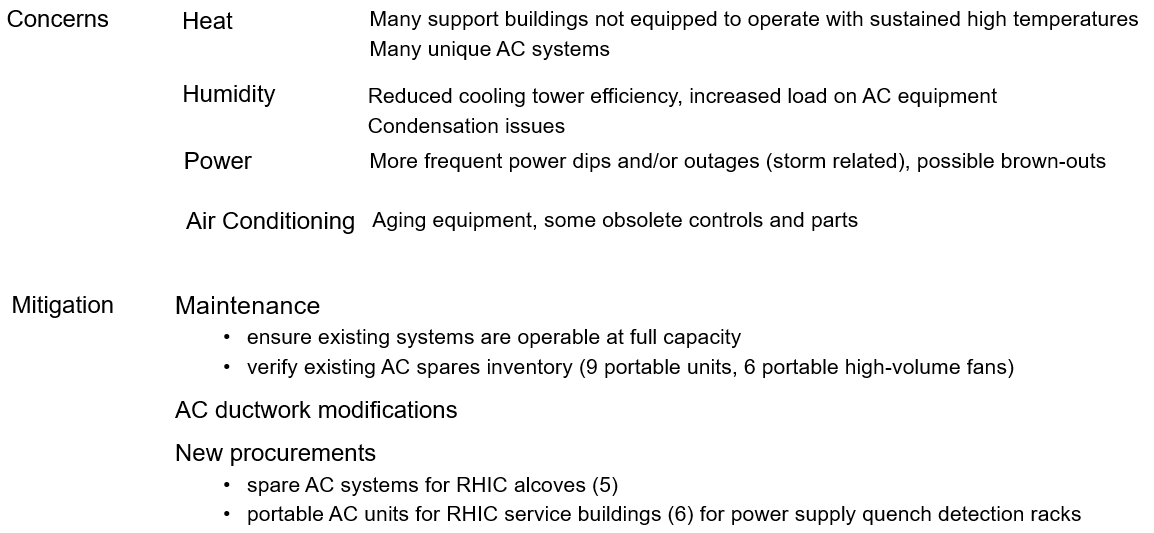 RHIC Run-23: accelerator availability impacted by air conditioning (AC) availability in building containing RHIC 
                        main magnet power supplies.
RHIC Run-24: strengthened mitigation efforts (next slide), AC tech support, availability tracking efforts
RHIC Run-24 operations not held off by AC
RHIC Run-25: margin for error will be smaller – working to improve on mean time to repair.
10
M. Minty C-AD MAC-21 (16-18 Dec 2024)
Recent and Future RHIC Run Air Conditioning System Repairs and Upgrades
D. Chan
Completed Replacements
E18, A18, B18, 1002 Bard Units
1006 Control Room

Upcoming RHIC Maintenance Replacements
1007W, 1005E – Bard Units
1004A – 75 Ton Package Unit
1004B – 50 Ton Package Unit
L18 – 12.5 Ton Package Unit
~ 15 alcove split AC units

RHIC Run 25/26 Preparation
Check existing spare parts inventory to replenish those used in Run-24 
Procure contract to ensure availability of larger capacity AC systems with portable generators (May – Oct 2025)
Completed Repairs during RHIC Run
1000P - condenser Fan Replacement
1002A - Thermostat Failure
1006 - STAR Control Room – System Replaced
1008IR - Condenser Fan and Blade Replacement
1009A - Refrigerant Leak
1002D, 1002F, 1005E, 1007W, 1010A, 1010B - Bard Unit Failures
sPHENIX – Chiller Coil Replacement, Electrical grounding of IR Split Unit and sPHENIX – Gas Mixing House AC Unit
1012 – 50 ton package unit failure, split AC unit
1004A – split AC unit
1006 – 200 ton chiller
1004B – control room and 
	high bay AC units
1006 – rooftop chiller
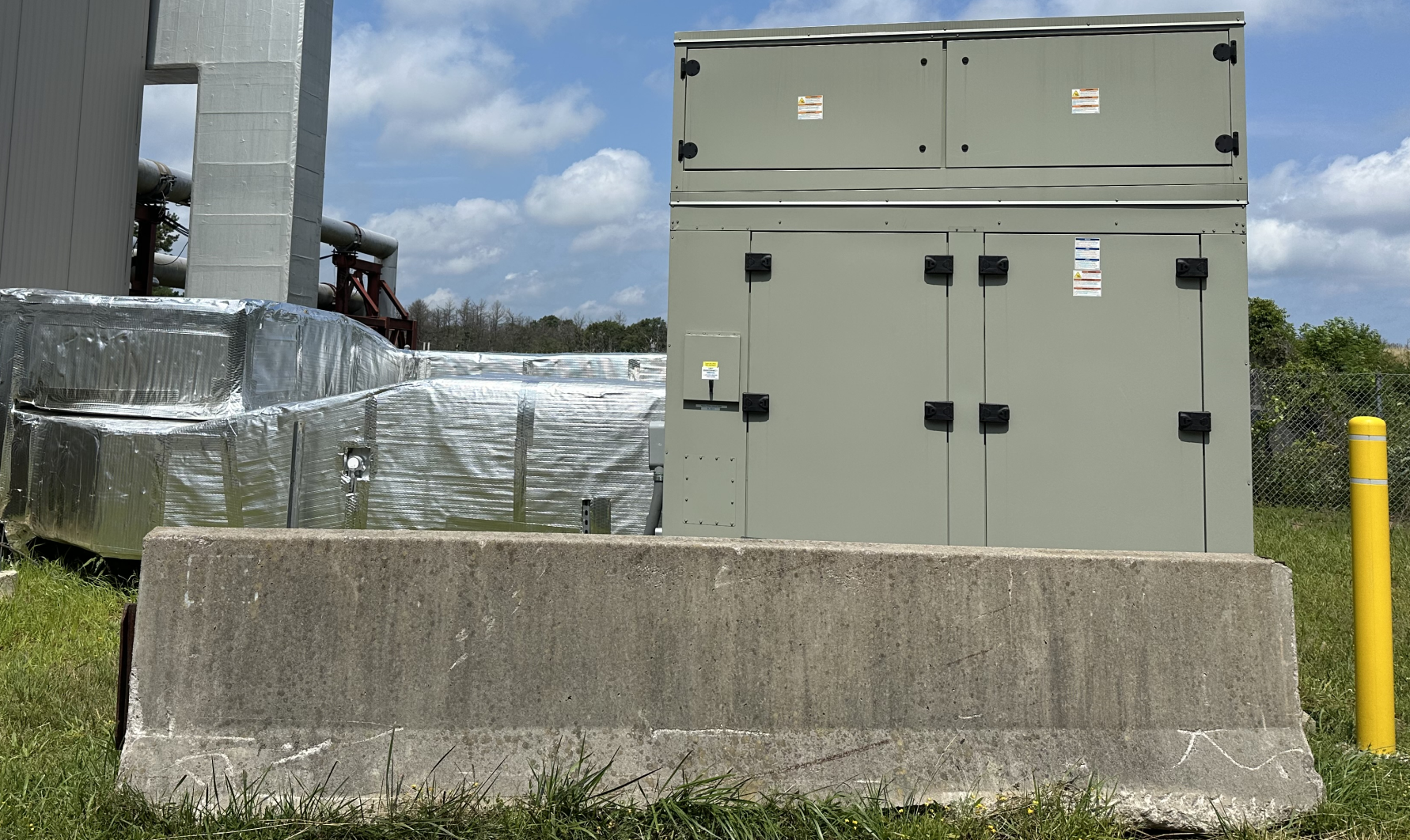 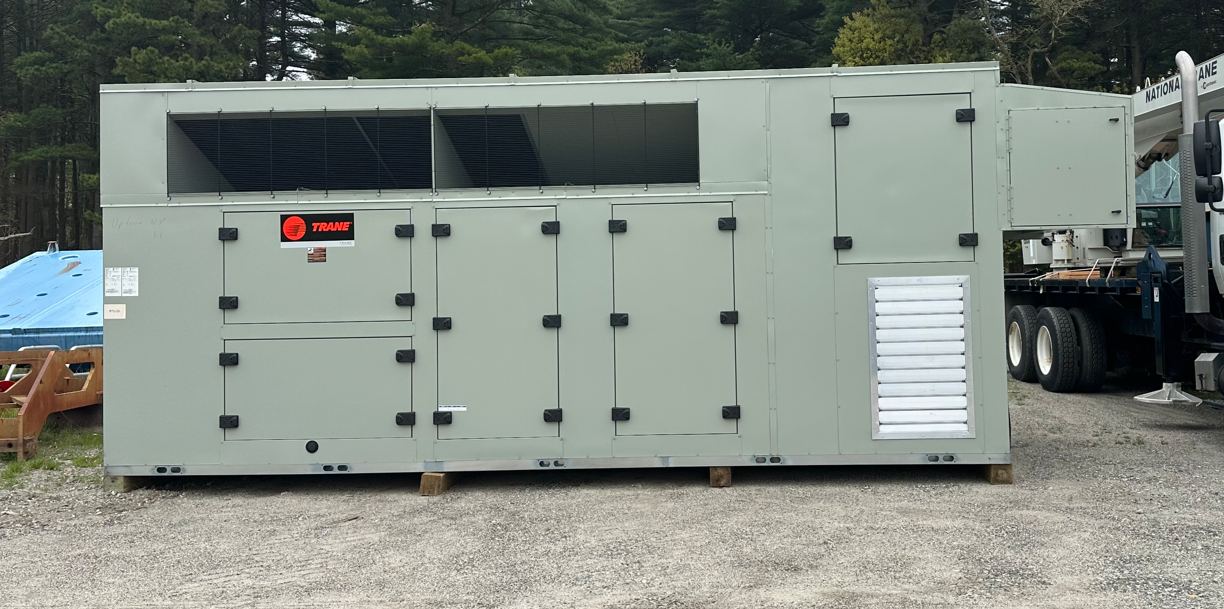 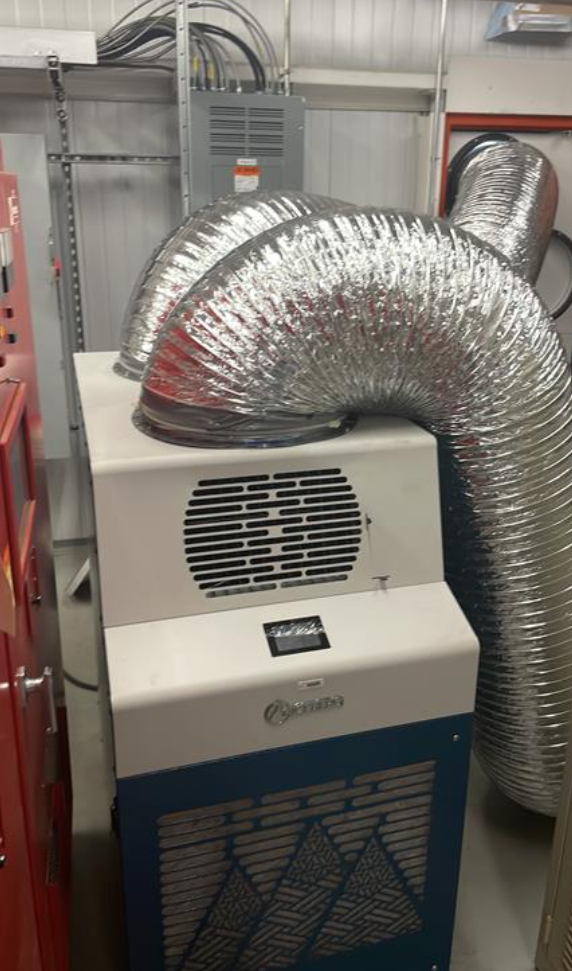 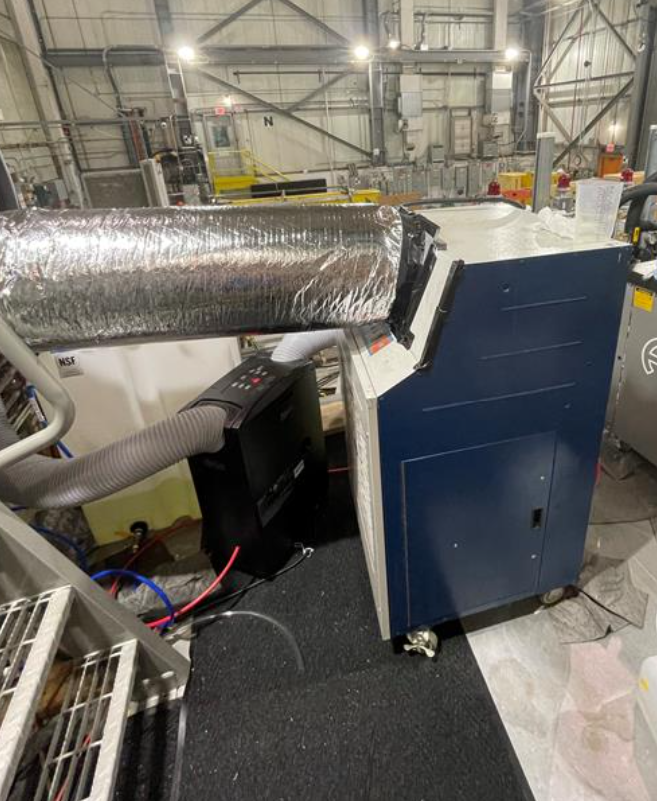 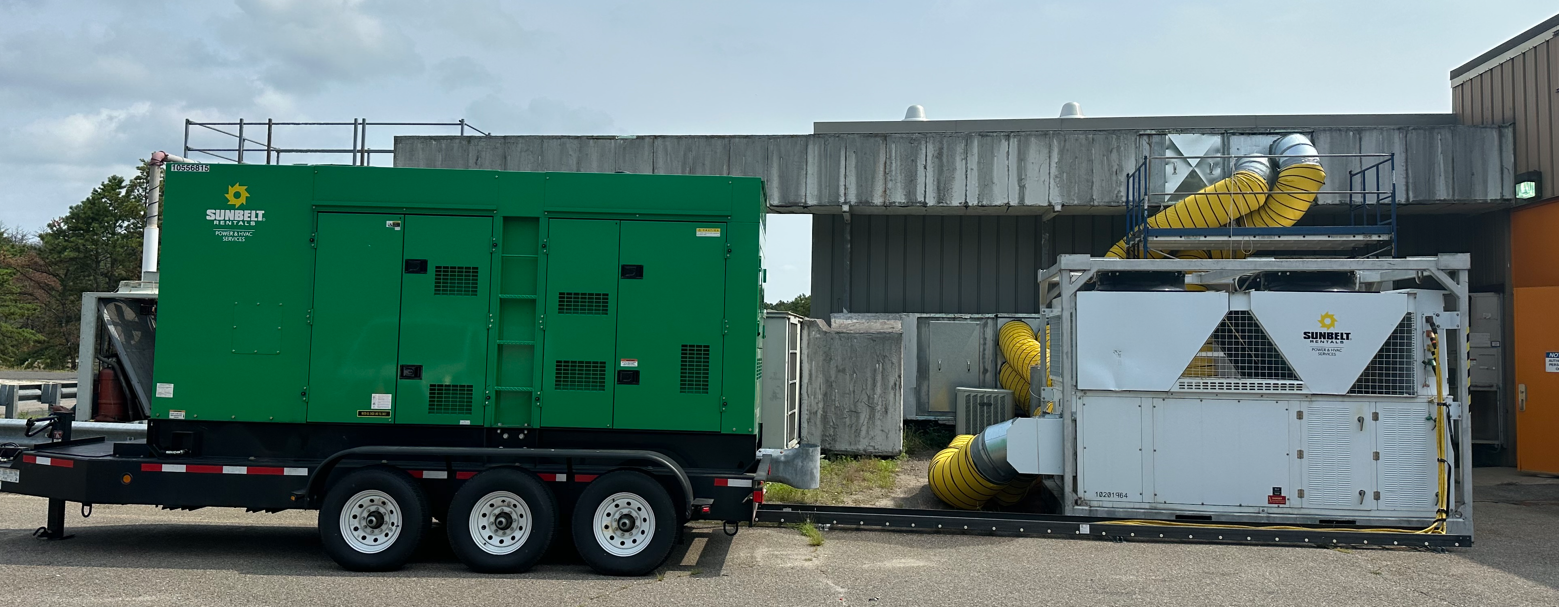 1004B 2nd Unit
1004B Replacement AC
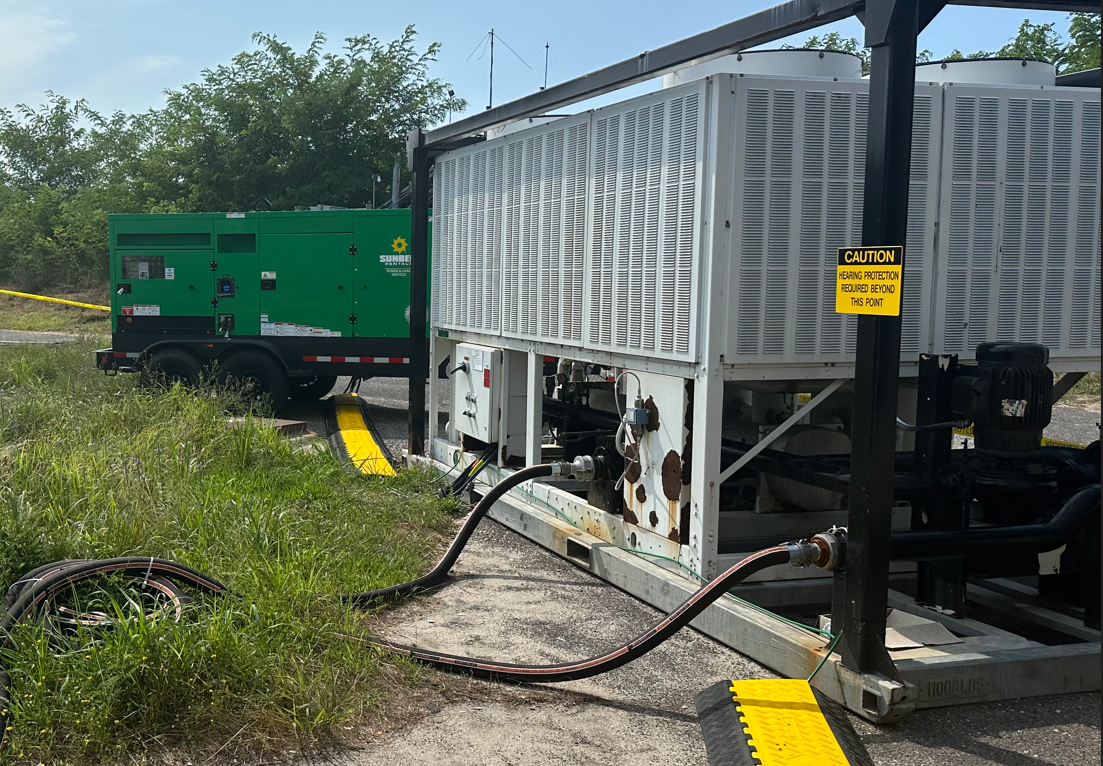 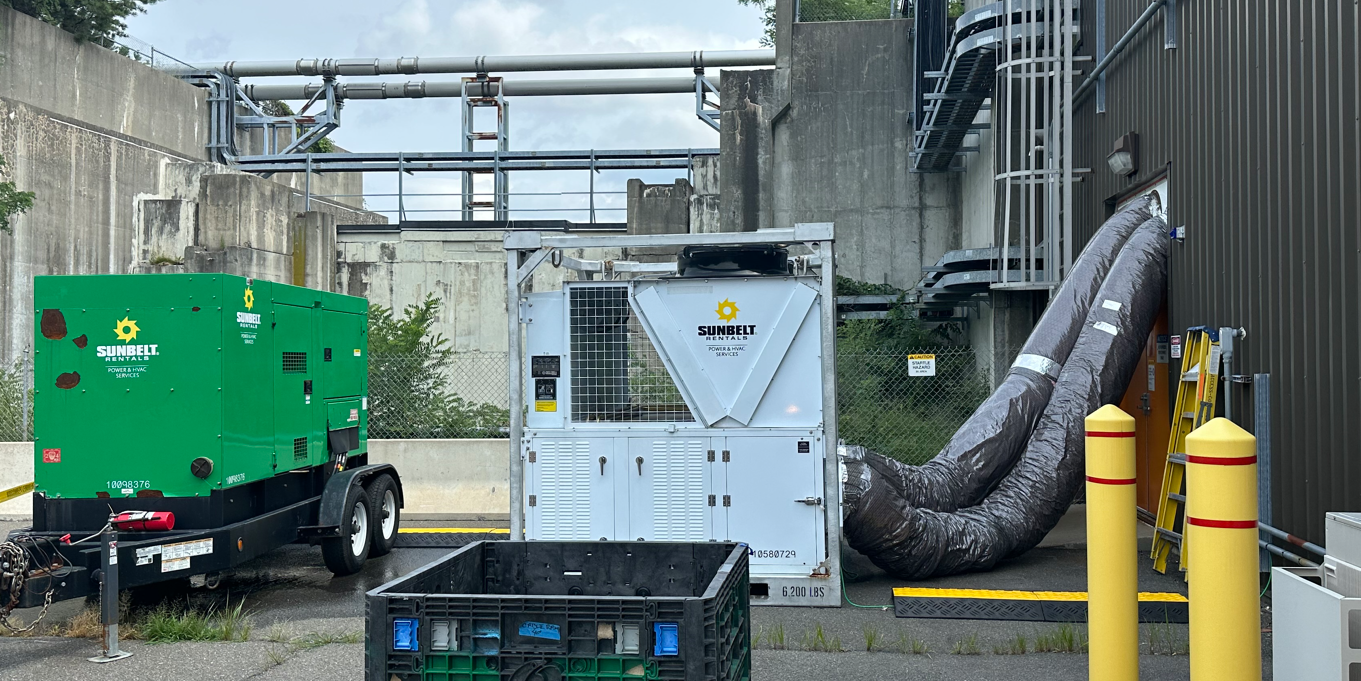 1008 AH Portable AC Unit
1004A Rental AC Unit
1004A Portable AC Unit
1012A Rental AC Unit
911 Rental Chiller
M. Minty C-AD MAC-21 (16-18 Dec 2024)
RHIC Availability
Au+Au
100 GeV
p+p, Au+Au
C. Naylor
100 GeV
80.4% FY24
74.4% FY23
85.2% 10-year average
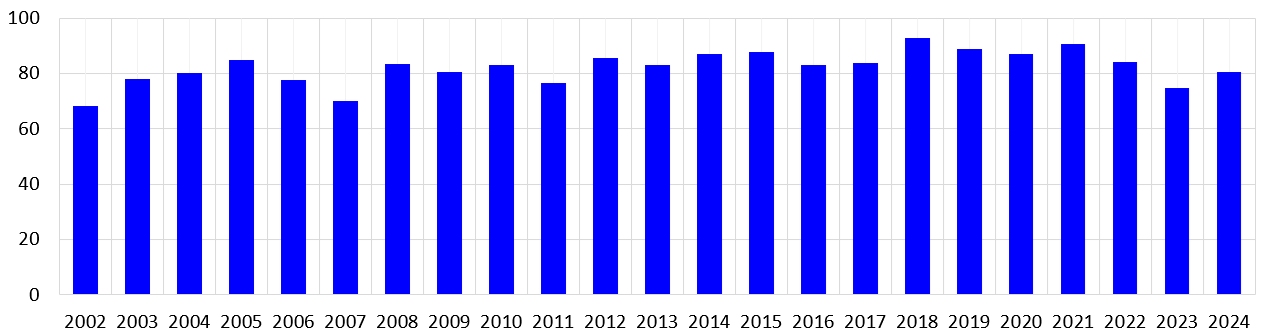 RHIC Availability [%]
Time [Fiscal Year]
Availability = beam time / scheduled beam time
Availability goals:    82.5%  (< FY20) ,  85%  (FY21-FY22),  82.5% (FY23),  80.0%  (FY24)
RHIC Run FY24: 80.4% 
Average over last 10 years: 85.2%
Availability primarily impacted by environmental factors (heat, humidity, storm-related issues) in Run 2023 and by summer storm-related issues in Run 2024. 
Availability goal met in FY24.
12
M. Minty C-AD MAC-21 (16-18 Dec 2024)
Preparations for Run-25/26
13
M. Minty C-AD MAC-21 (16-18 Dec 2024)
Beam User Requests (presented to NPP PAC, 7-8 Nov 2024)
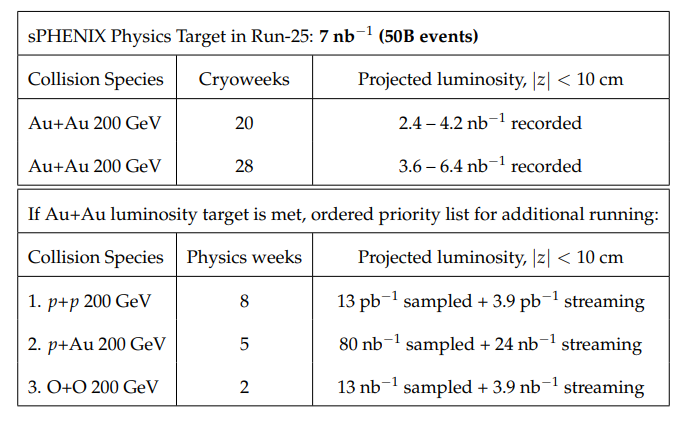 sPHENIX
J.Haggerty “sPHENIX Summary and Run 25 Plan”
STAR
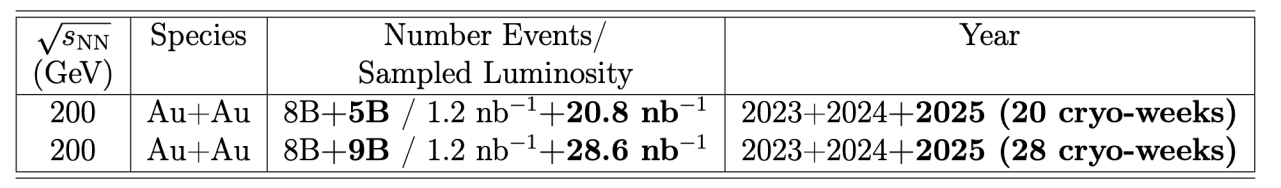 J.H. Lee “STAR Summary and Run 25 Plan”
Planning guidance for BURs: 20 or 28 week cryoweeks.
Plan to start RHIC Run-25/26 with Au+Au with 100 GeV beams.
NPP PAC will reconvene a few weeks after RHIC Run-25/26 start to further prioritize recommendations.
14
M. Minty C-AD MAC-21 (16-18 Dec 2024)
Run 25/26 with 20/28 weeks Au+Au at 100 GeV/n
     Note: 2 cryo-weeks were already spent to extend Run-24
W. Fischer et al
Measured lumi ratio with crossing angle
Demonstrated and projected luminosities for 100 GeV/n Au+Au runs
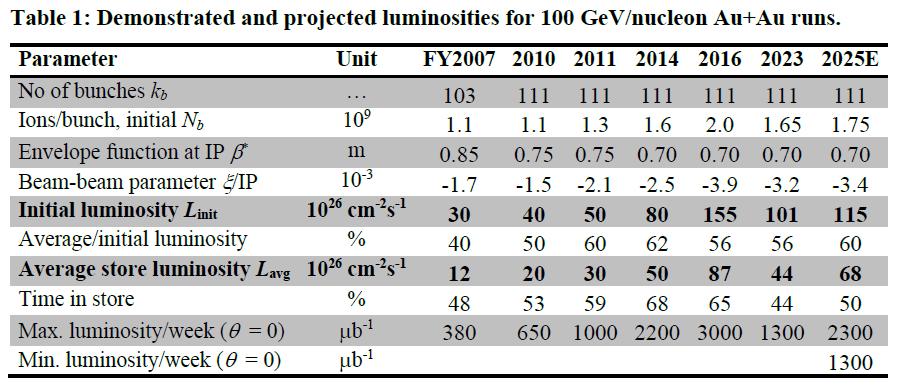 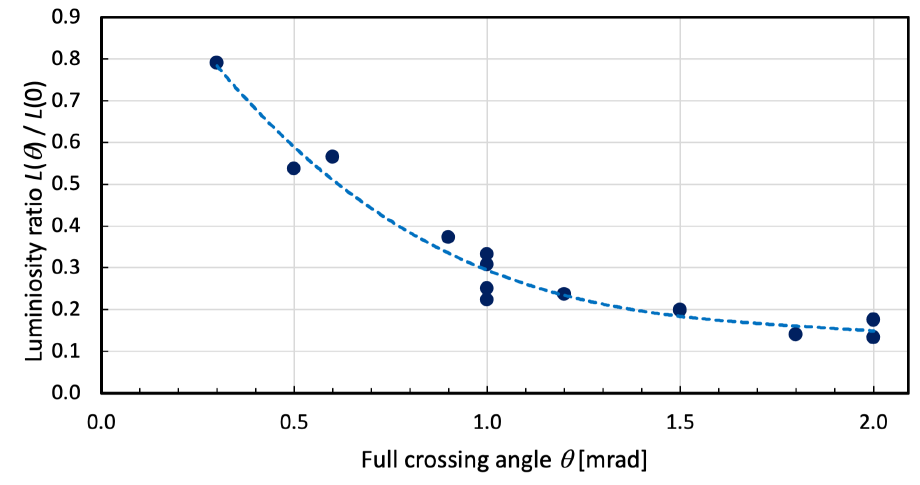 Planning basis: 4K cooldown starting 24 Mar 2025.
15
M. Minty C-AD MAC-21 (16-18 Dec 2024)
Major Shutdown Activities Prior to Run – 25/26
P. Sampson
Ion Sources
RHIC
EBIS work for RHIC Run-25 with high-intensity Au 
LION source installation
No major accelerator upgrades planned
Address sPHENIX “auto-recovery” events
Address higher He leak rate identified in Run-24
56 MHz cavity (commissioning in Run-24)
“Early removals” for EIC
LINAC
First full LINAC maintenance since 2019
Refurbish Bldg. 930 backup chiller; air handlers (continuing)
ARR* preparations
Sitewide
AGS Booster
Possible tower 7 Motor Control Center and Switchgear upgrade
Main Feeder MPO upgrades to continue 
High tension wire pole replacement
Alternate feed upgrade
Temple Place upgrades
Vacuum valve replacement and bake
Gauge instrumentation replacements
911 chiller replacement (supplies Booster RF cavities)
LLRF upgrades (continuing)
ARR* preparations
AGS
ARR* preparations
Lighting and legacy cable removals
Cable tray / trench remediation (continuing)
*ARR = Accelerator Readiness Review
     (DOE process to verify safe commissioning   
     and operation of accelerators)
Focus on EBIS preparation, sPHENIX “auto-recovery” events, ARRs, and early removals for the EIC.
16
M. Minty C-AD MAC-21 (16-18 Dec 2024)
Extended EBIS
E. Beebe et al
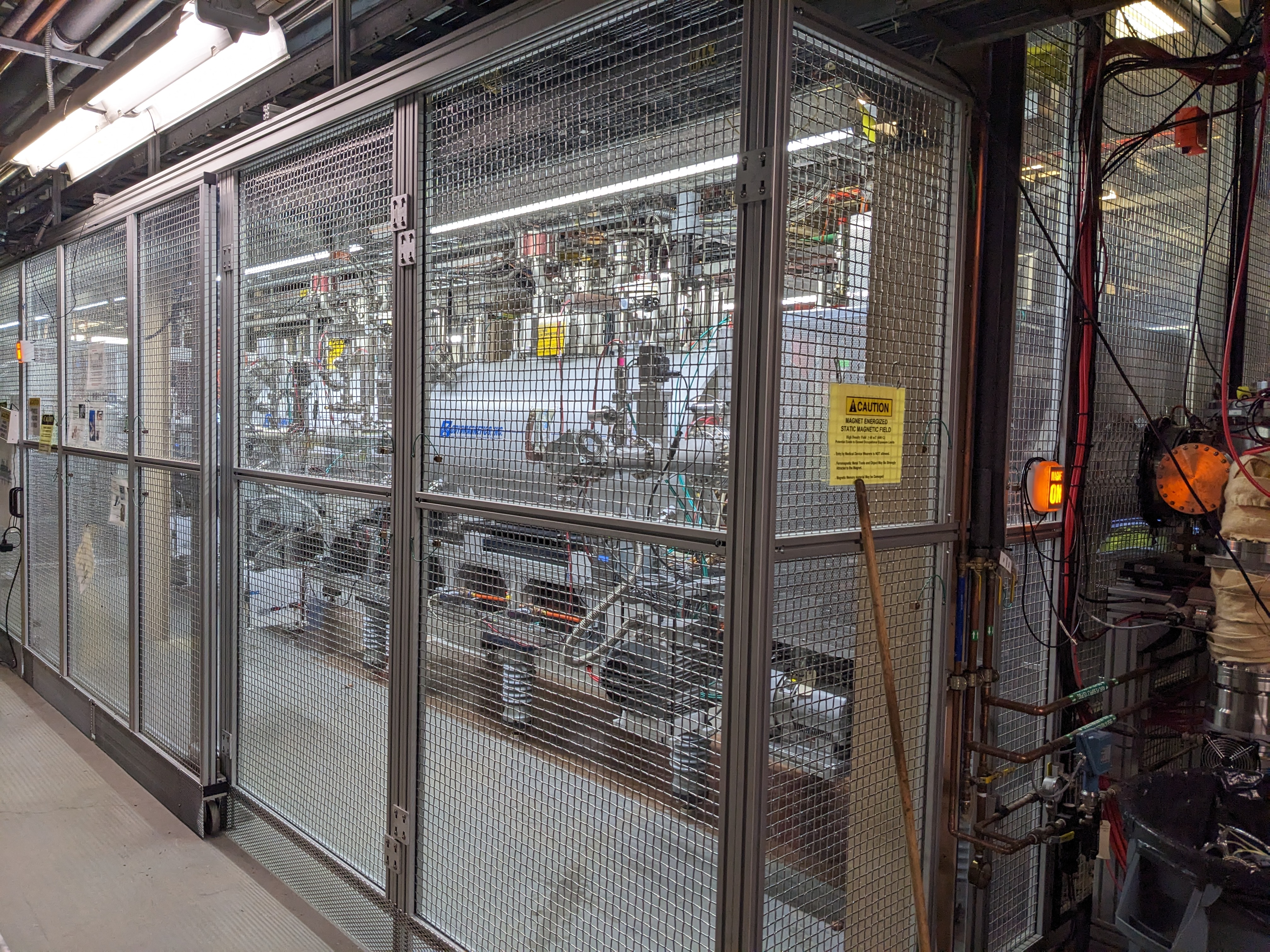 Goals -  improvements over EBIS
~ 40% more ion intensity 
2 mA polarized 3He++ 
better performance with noble gases (gas cell)
provision of ions from H to U
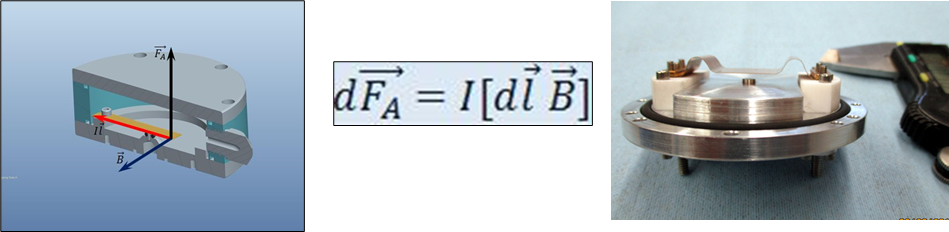 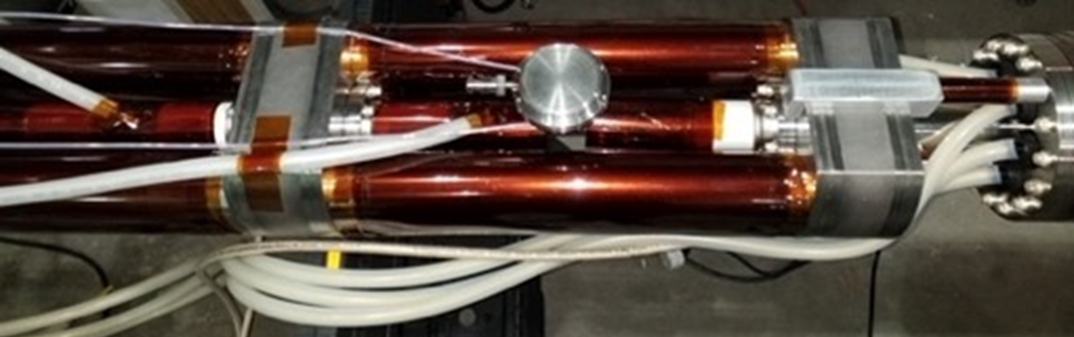 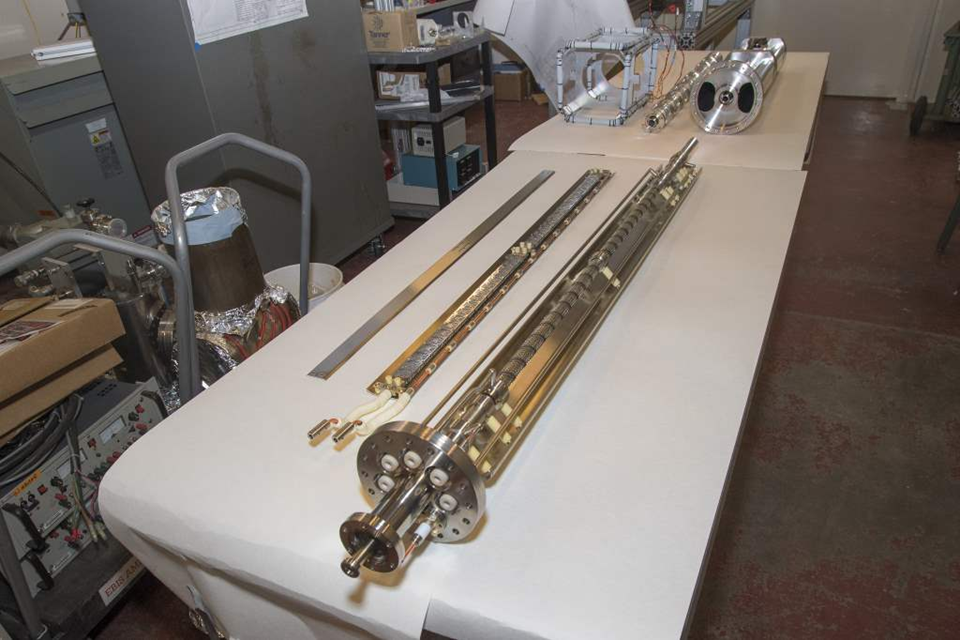 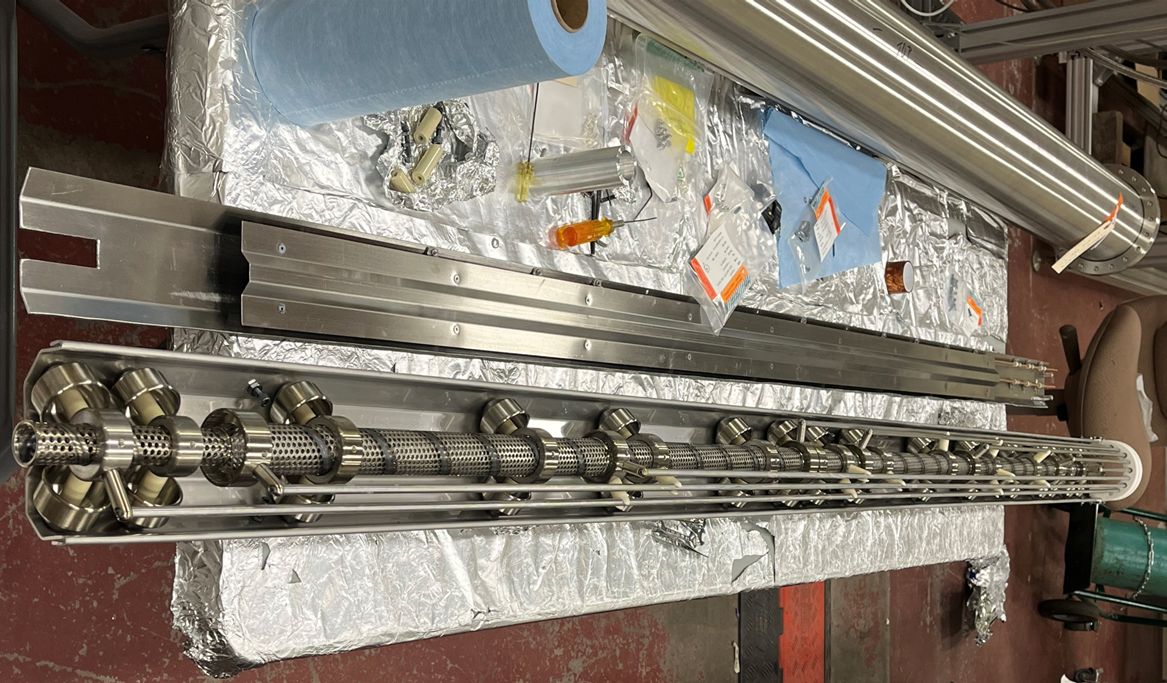 Status

operating for NSRL (since Apr 2023)
demonstrated all ion species (Jun 2023)
past issues for high rep-rate operation:
voltage breakdown
low cathode lifetime (new manufacturer)
cathode replaced (Nov 2024)
drift tube replacement underway
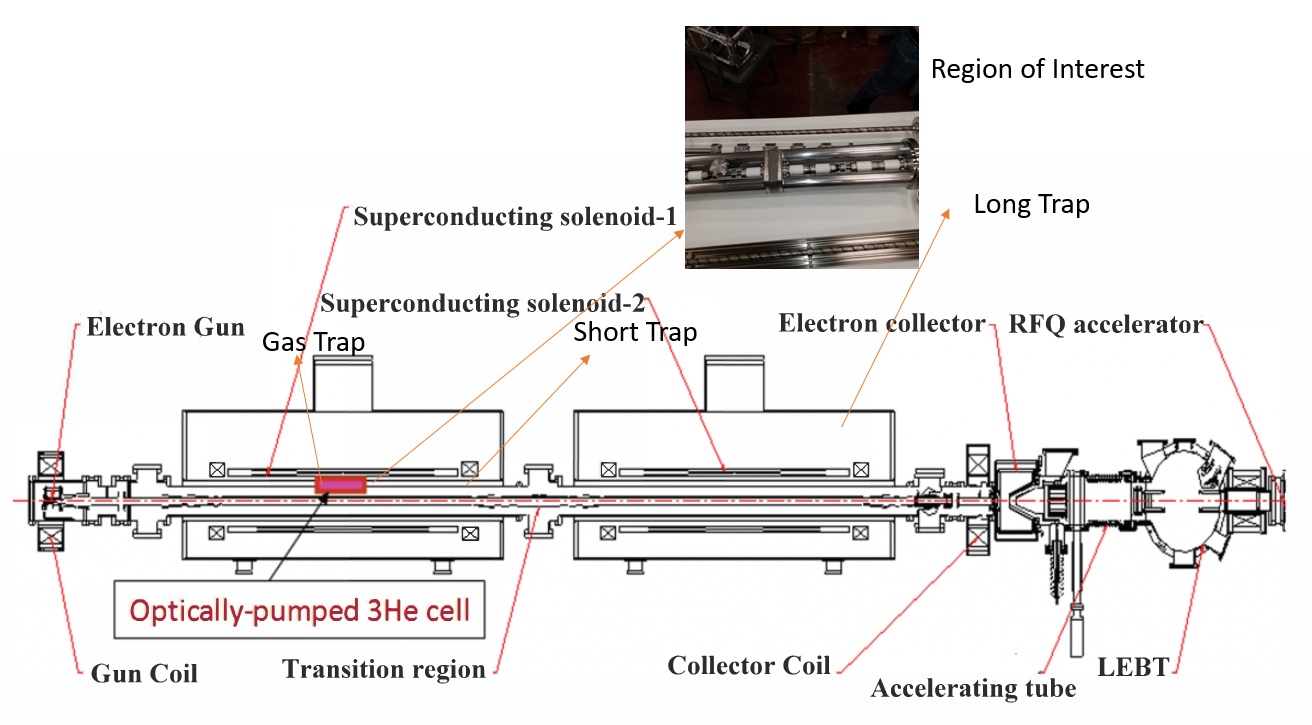 drift tube (DT4)
Extended EBIS key components
Unique gas cell and pump out manifold with a fast Lorentz gas pulse valve
custom linear NEG pumping units in short and long trap regions
See presentation by E. Beebe
17
M. Minty C-AD MAC-21 (16-18 Dec 2024)
RHIC Machine Protection System (MPS) - update
A. Drees et al
Motivation: protect sPHENIX and RHIC SC magnets 
Issue: RHIC abort system thyratrons occasionally fire spontaneously and asynchronously cause  ~10 bunches to miss the beam dump
Solution: added series mechanical relays (Run20) and compensated for added time delay of 6ms (~460 turns) via additional inputs to the existing RHIC MPS
after Yellowpre-fire 06/01/15
after Yellowpre-fire 05/11/15
PHENIX MPCstart of run
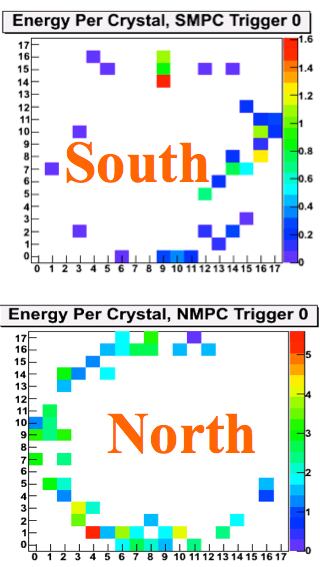 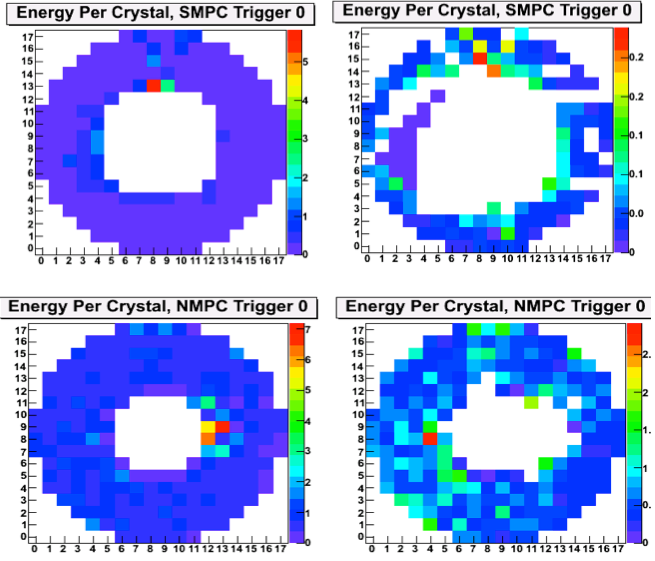 M. Purschke
No abort kicker pre-fire mishaps since installation of series relays.
All known failure modes addressed with new inputs.
18
M. Minty C-AD MAC-21 (16-18 Dec 2024)
56 MHz cavity – effect on bunch distribution
M. Blaskiewicz, K. Smith, K. Mernick, S. Polizzo, F. Severino, Q. Wu, A. Zaltsman
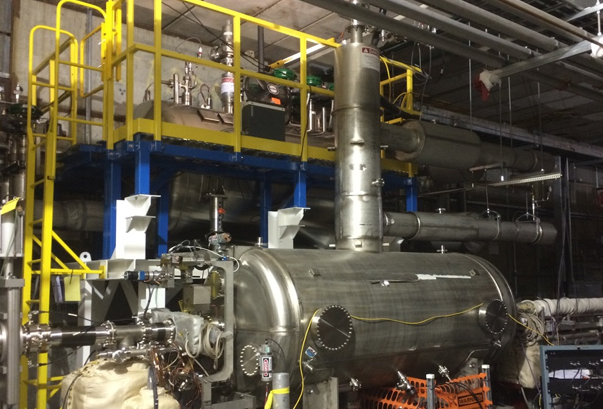 Increases luminosity in the detector’s vertex
increases peak current in primary bunch and reduces current in satellite bunches
also enables smaller b* at the interaction point due to reduced hourglass effect
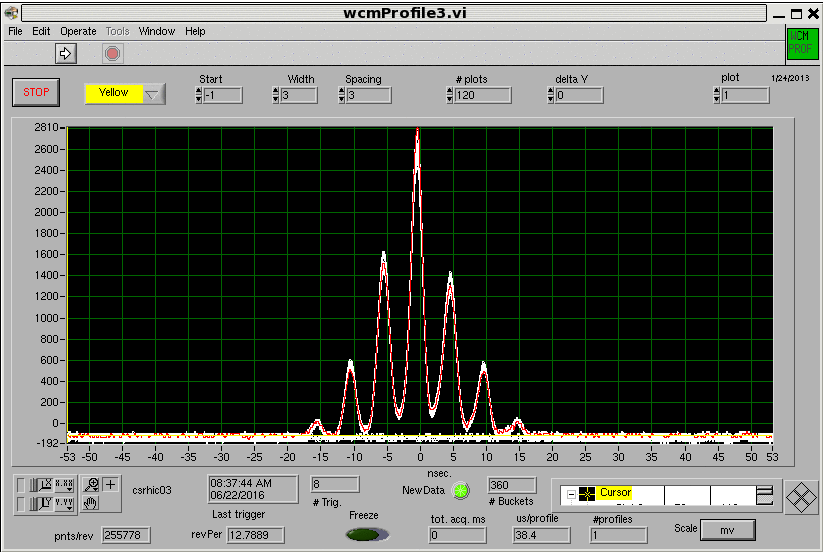 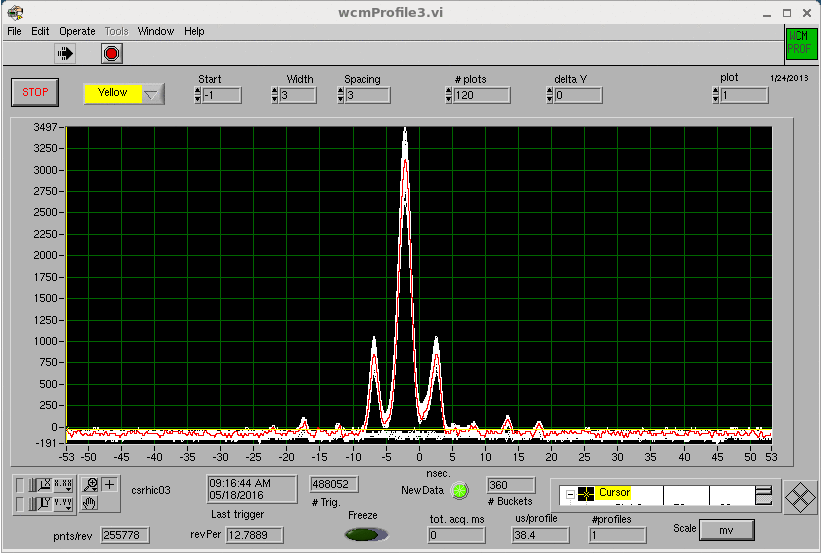 Run16 (d+Au): longitudinal distribution (wall current monitor)
cavity ON
0.95E9 ions/bunch
cavity OFF
1.36E9 ions/bunch
~3500
~2800
Peak current with 56 MHz SC cavity substantially higher even with lower bunch intensity
19
M. Minty C-AD MAC-21 (16-18 Dec 2024)
56 MHz cavity – effect on luminosity
Run16: >15% increase in luminosity in PHENIX (+/- 10 cm) vertex with the 56 MHz cavity
Qiong Wu et al
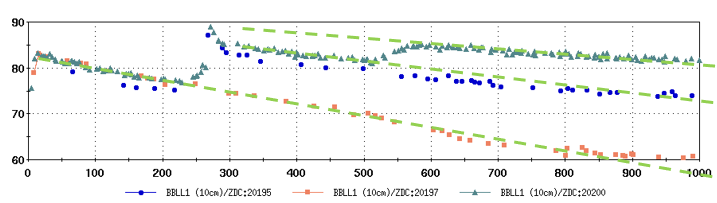 PHENIX 10cm / ZDC
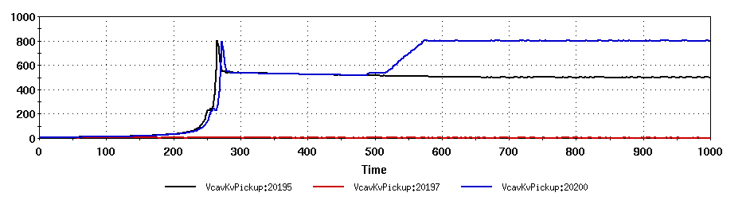 56 MHz Cavity Voltage (kV)
Time (seconds after lumi-event)
< Run24 -  56 MHz cavity HOM coupler modified
   Run24  - cavity reinstalled and commissioned up to 1.3E9 Au ions/bunch (limited by charge from 
	   pre-injectors), ~1.8E9 desired for Run25
               -  spectrum of HOMs found to be different and possibly insurmountable
   Run25 -  HOM spectrum to be reevaluated, cavity detuning allows for transparency 
                  Note: luminosity projections (slide 15) do not include potential benefits from the 56 MHz cavity
20
M. Minty C-AD MAC-21 (16-18 Dec 2024)
Other Beam Time Requests
21
M. Minty C-AD MAC-21 (16-18 Dec 2024)
Beam Time Requests (beyond Au+Au)
Note: RHIC Accelerator Safety Envelope (ASE), documenting verifiable bounding conditions, physical and administrative requirements, and credited controls to ensure safe operation and addressing accelerator-specific hazards,  expires 31 Dec 2025
22
M. Minty C-AD MAC-21 (16-18 Dec 2024)
Accelerator Physics Experiments (APEX) -  Overview
RHIC Retreat, Nov 2024 - M. Minty
APEX coordinators:
H. Huang (C-AD) and Y. Luo (EIC)
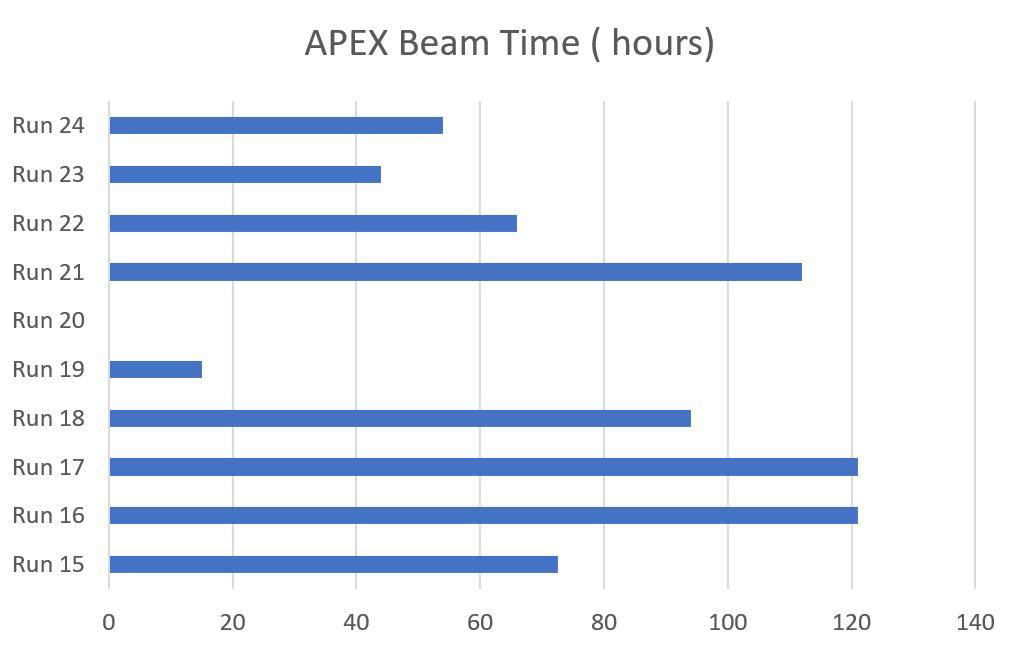 APEX Beam Time (hours)
experiments to inform EIC design
experiments to inform EIC design and beam cooling studies
focus: beam cooling studies
(minimal APEX during BES-II and pandemic)
APEX workshop held March 2024  https://indico.bnl.gov/event/22322/.  Featured:
comprehensive list of EIC-related APEX requests for 2024/2025 (next slide)
detailed plans for experiments
23
M. Minty C-AD MAC-21 (16-18 Dec 2024)
APEX 2024/2025 Objectives
F. Willeke, BNL – EIC
APEX workshop (Mar 2024)
*coherent electron cooling, electron cooling, and stochastic cooling
Total of 29 studies, 371 hours @ 46.4 shifts, 15.5 days, 2.2 cryo weeks
24
M. Minty C-AD MAC-21 (16-18 Dec 2024)
APEX 2024/2025
Y. Luo, H. Huang
Run-24 APEX requests  		  123 hours (p), 56 hours (Au)
Run-24 APEX experiments performed         87 hours (p),   0 hours (Au)
Run-25 APEX requests (to date)  	   294 hours
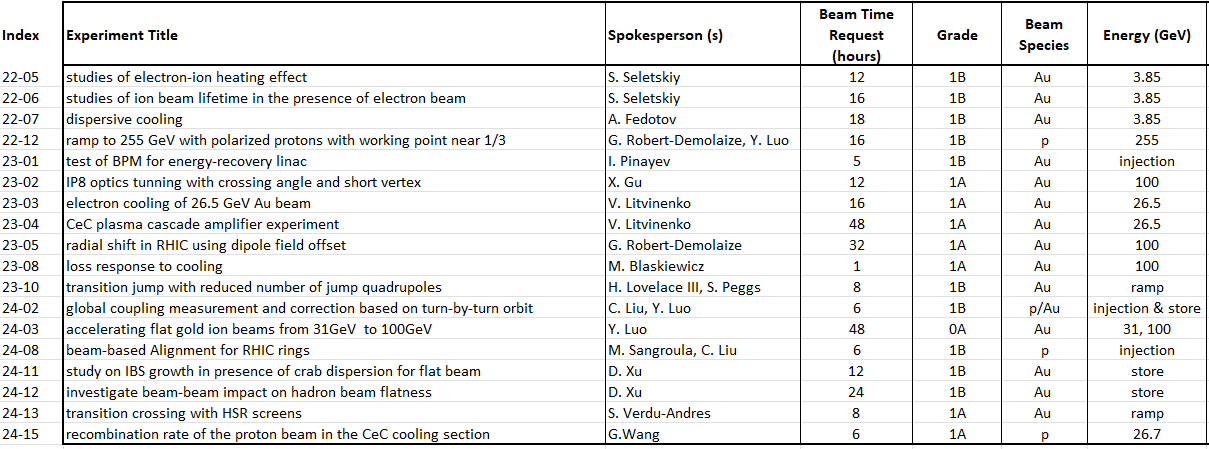 The request for APEX beamtime exceeds planned allocations. 
Run-25/26 APEX workshop planned in January 2025.
25
M. Minty C-AD MAC-21 (16-18 Dec 2024)
[Speaker Notes: 20 – 2 = 18 cryoweeks  9 APEX sessions (128 hours)  deficit 166 hours: 21 shifts or 1 week (with requests to date)
28 – 2 = 26 cryoweeks  12 APEX sessions (192 hours)    deficit 102 hours: 13 shifts or 4.5 days (with requests to date)]
Summary
26
M. Minty C-AD MAC-21 (16-18 Dec 2024)
Summary
RHIC performance in RHIC Run-24: p↑+p↑ (24 weeks) and Au+Au (3 weeks) both at √sNN ~200 GeV 
Total of 27 cryo-weeks: 19 weeks + 6 week carryover from RHIC Run-23 + additional 2 weeks to be charged to RHIC Run-25.
Prior to RHIC Run-24, all repairs (valve box and splice failures, DX magnet replacement) and re-installation of Siberian snake magnet were completed successfully. 
Accelerator operations for both p↑+p↑ and Au+Au evolved differently than expected; provided a wide variety of RHIC beam conditions for sPHENIX commissioning and for physics at STAR 
Achieved p↑+p↑ run goals for sPHENIX and STAR
Achieved Au+Au run goal for STAR but not for sPHENIX due to emergent issue with MVTX auto-recovery events. 
Accelerator availability: fiscal year (p↑+p↑ run) met 80% target, operation during summer months (environmental controls) very successful yet impacted by storm-related power interruptions; 10-year average is 85.2%.  

Planning for Run-25: Au+Au at √sNN ~200 GeV with other operating modes TBD and dependent on budget
Emergent issue with sPHENIX MVTX detector “auto-recovery events” a major concern, accelerator-based potential mitigation efforts under evaluation (next two presentations).
Shutdown activities include EBIS preparation (Tandem as back-up), sPHENIX background mitigation, ARRs, early removals for EIC and preventative maintenance. 
Have multiple other beamtime requests prior to end of RHIC-era, possible operation in CY26 contingent on ASE extension/revision.
The NPP PAC plans to reconvene a few weeks after RHIC Run-25 start to provide further recommendations.
27
M. Minty C-AD MAC-21 (16-18 Dec 2024)
Supplementary Slides
28
M. Minty C-AD MAC-21 (16-18 Dec 2024)
RHIC Run-24 repair work
R. Feder, C. Mi,
J. Escallier et al
Failure of a magnet power supply 150A current lead in 1004B blue valve box (Aug 2023)
External review of causal analysis and engineering solutions (Nov 2023) https://indico.bnl.gov/event/20923/
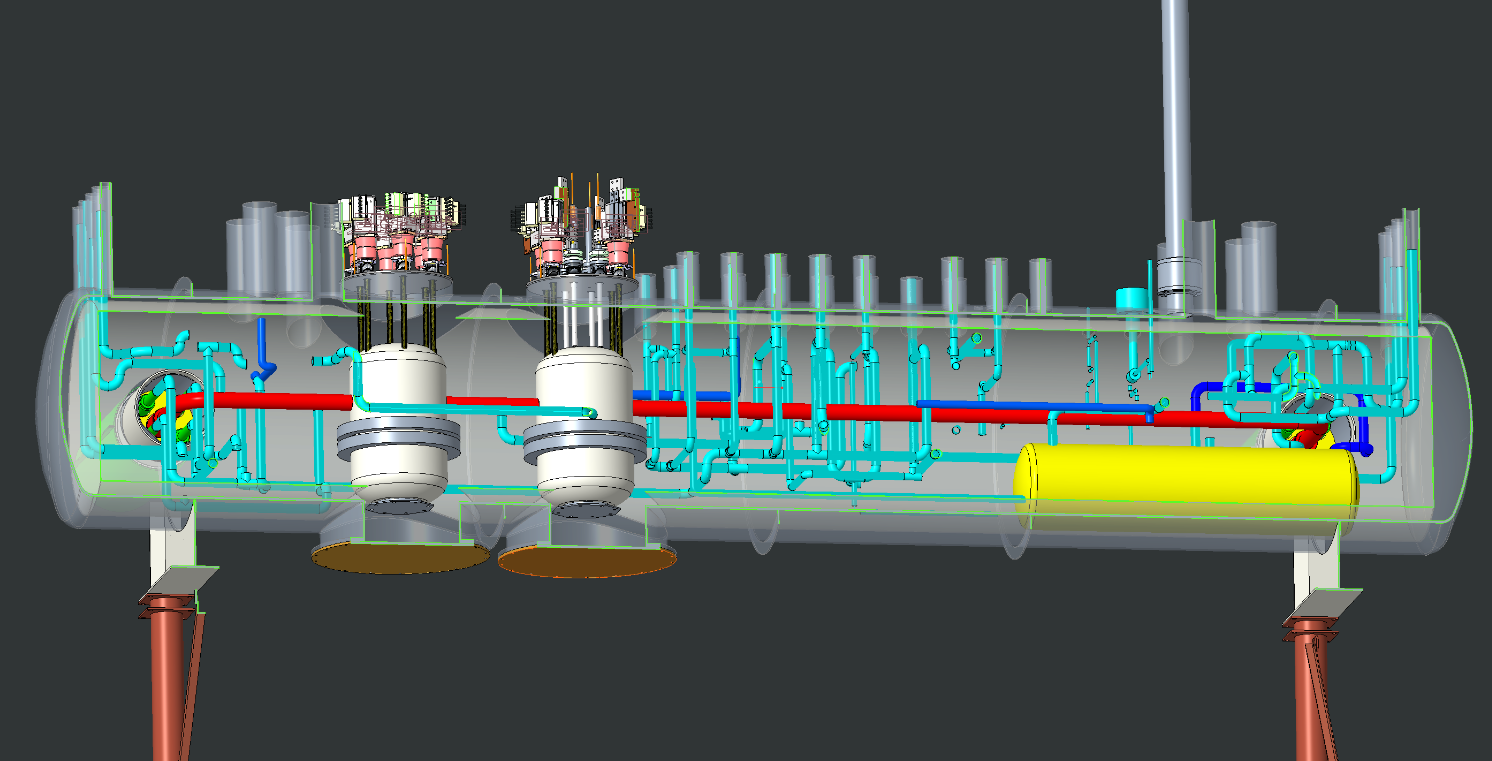 The damaged components were here
Repaired: current lead
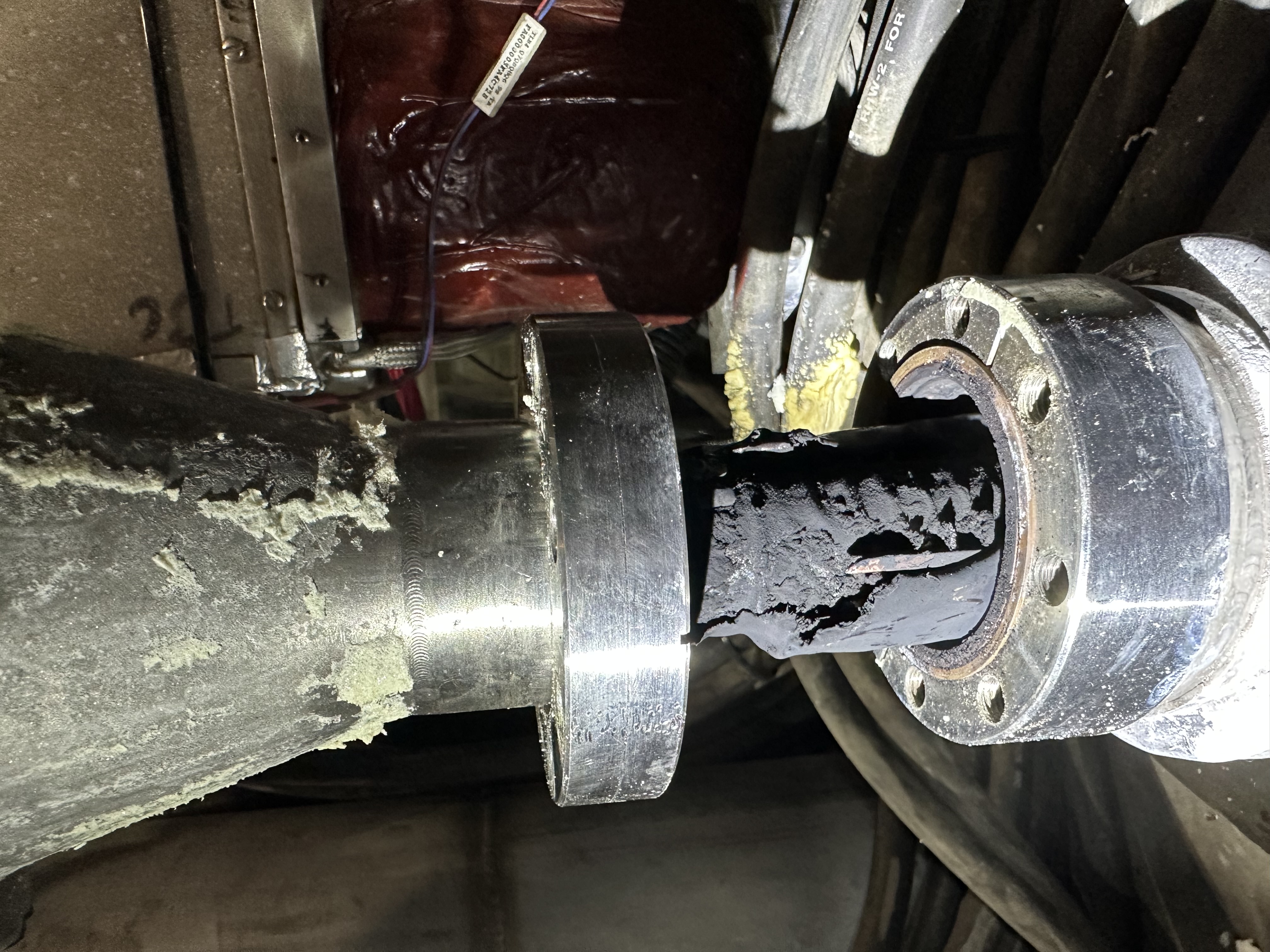 1004B Blue Valve Box
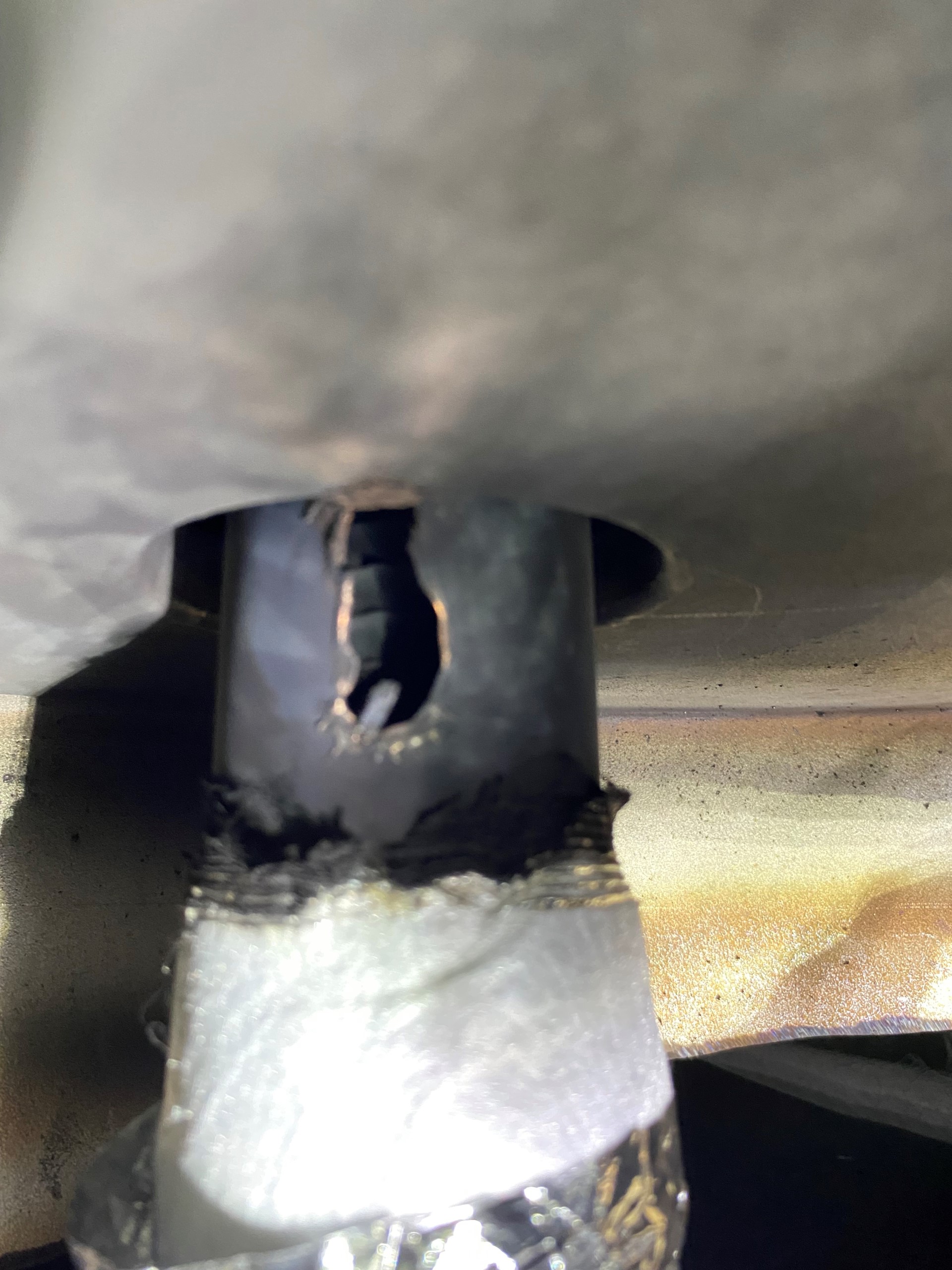 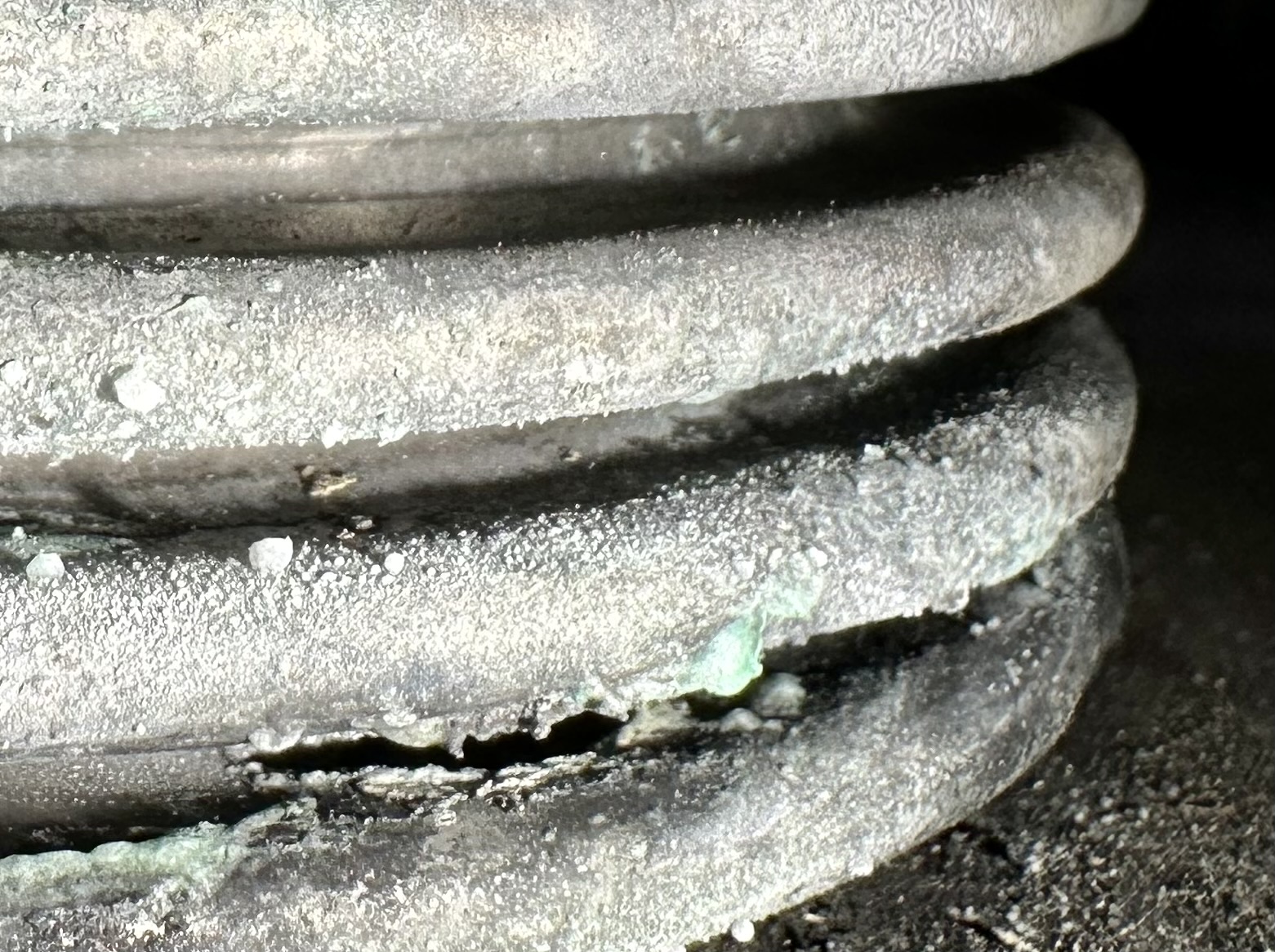 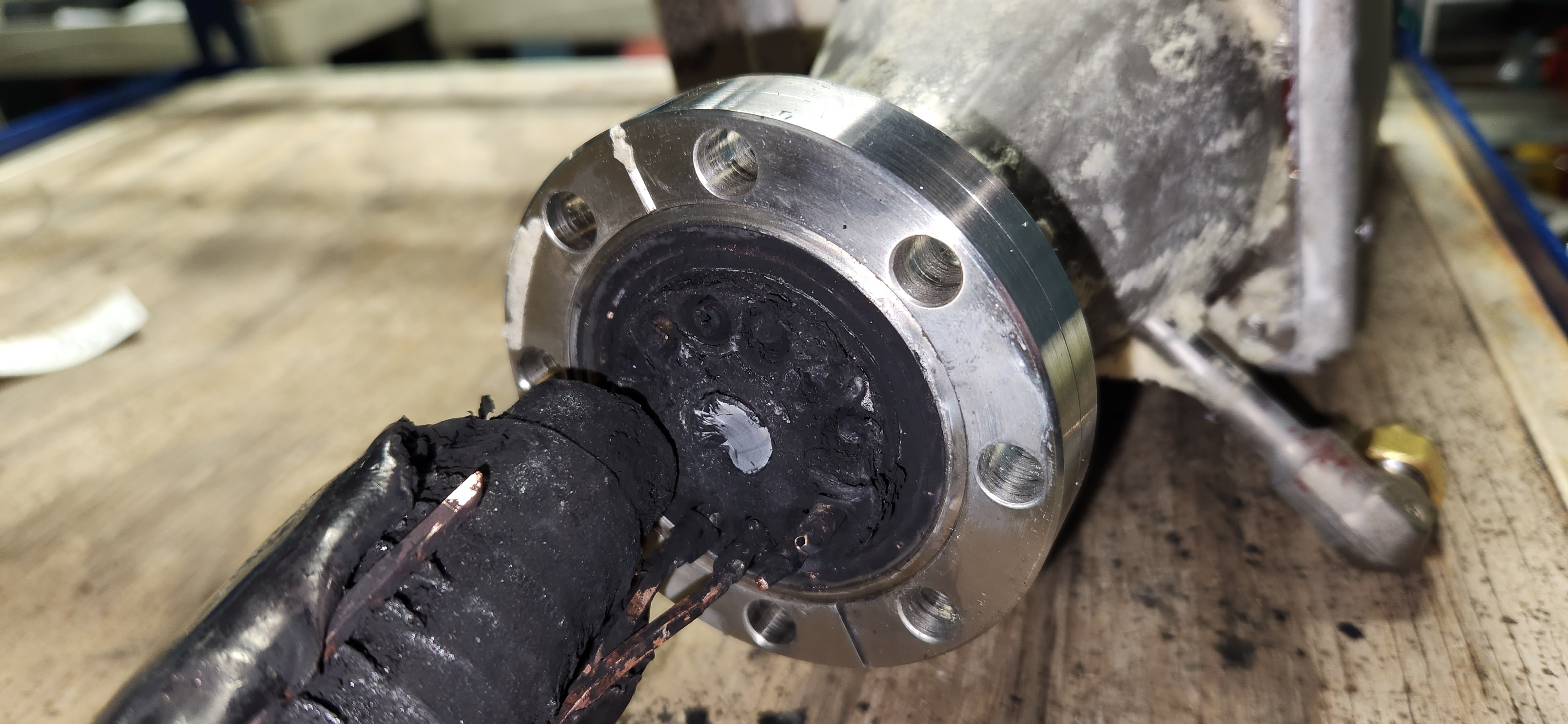 Repaired: current lead
Repaired: Ruptured pipe
Repaired: Ruptured bellows
External review committee concurred with diagnoses and plans for repairs.
29
M. Minty DOE 2024 RHIC Science & Technology Review
Downstream damage found at 4:00 cable splice joints and in the DX magnet, and later at the B3Q8 diode 
8-month recovery effort involving more than 40 people across many disciplines and departments.
C. Mi, R. Feder, et al
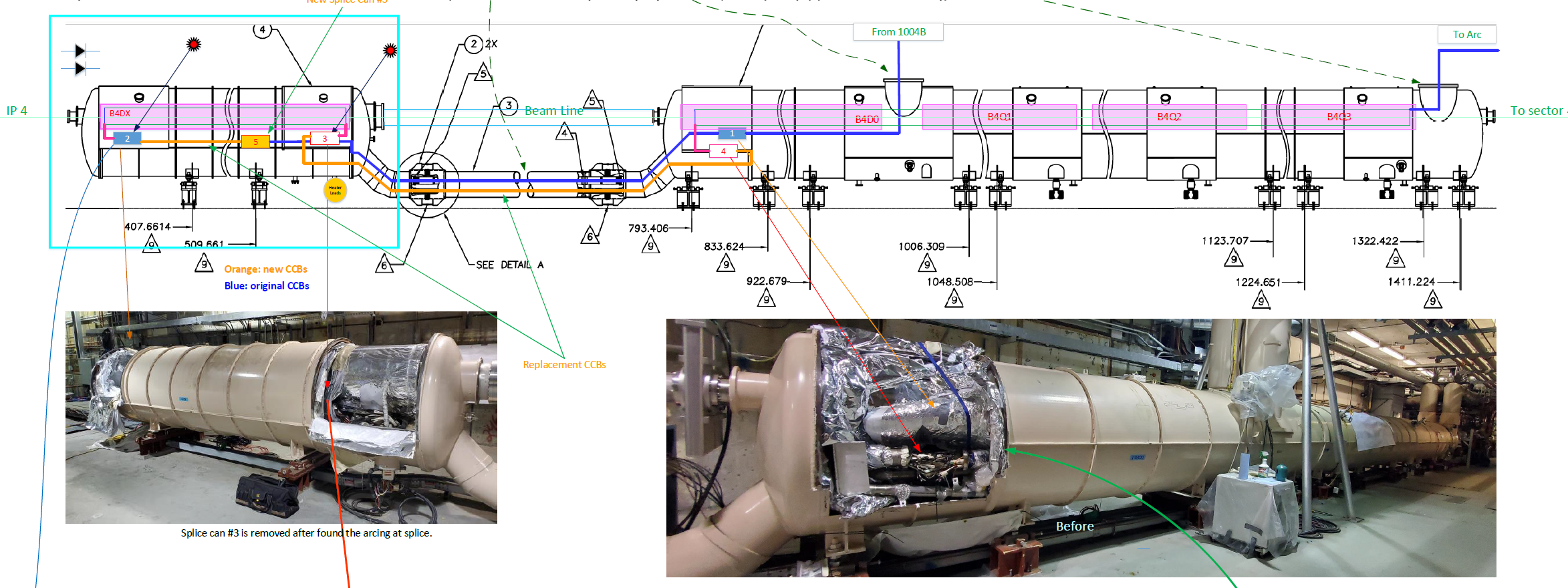 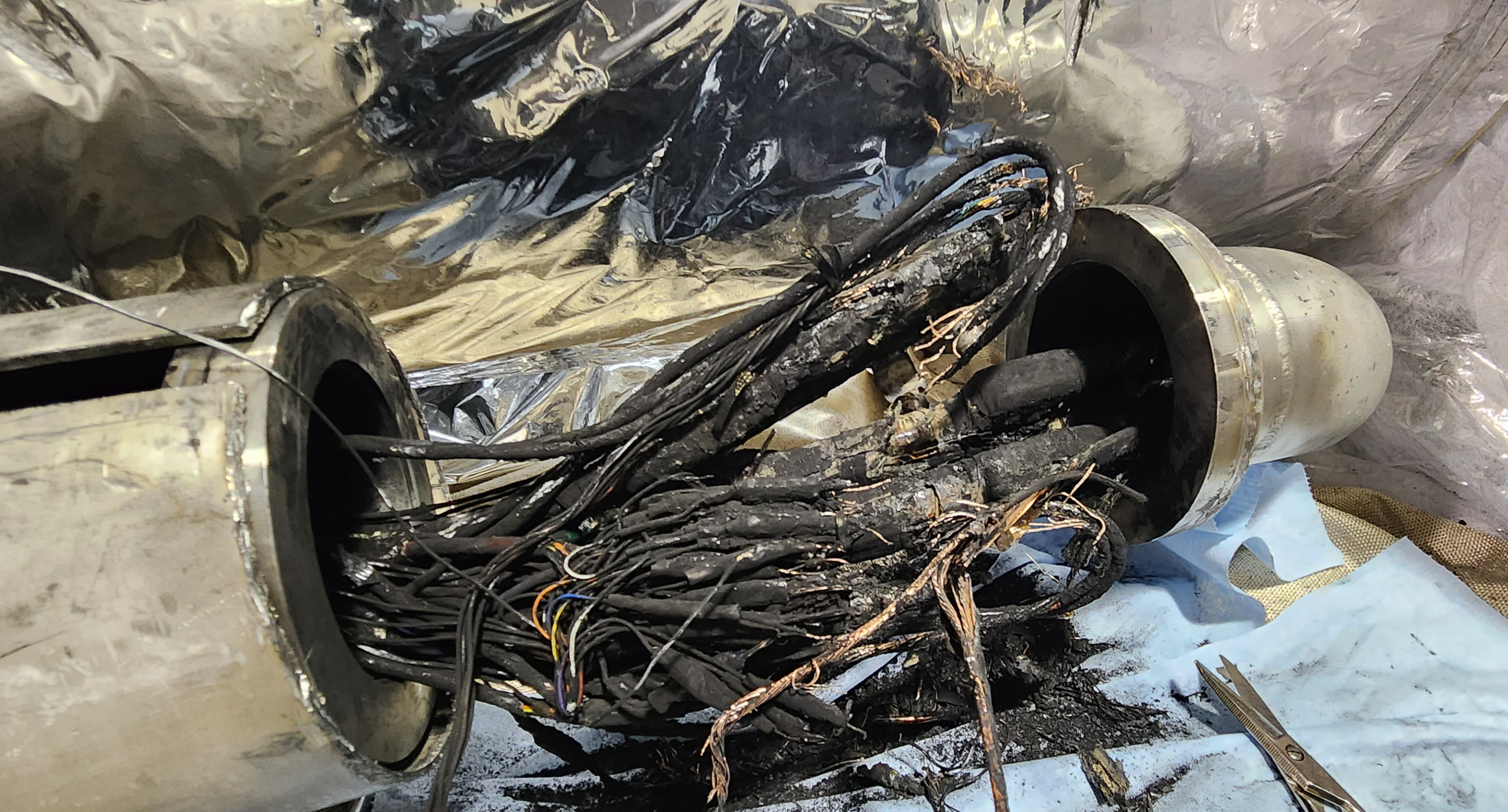 Repaired: SC splice joint at can #2
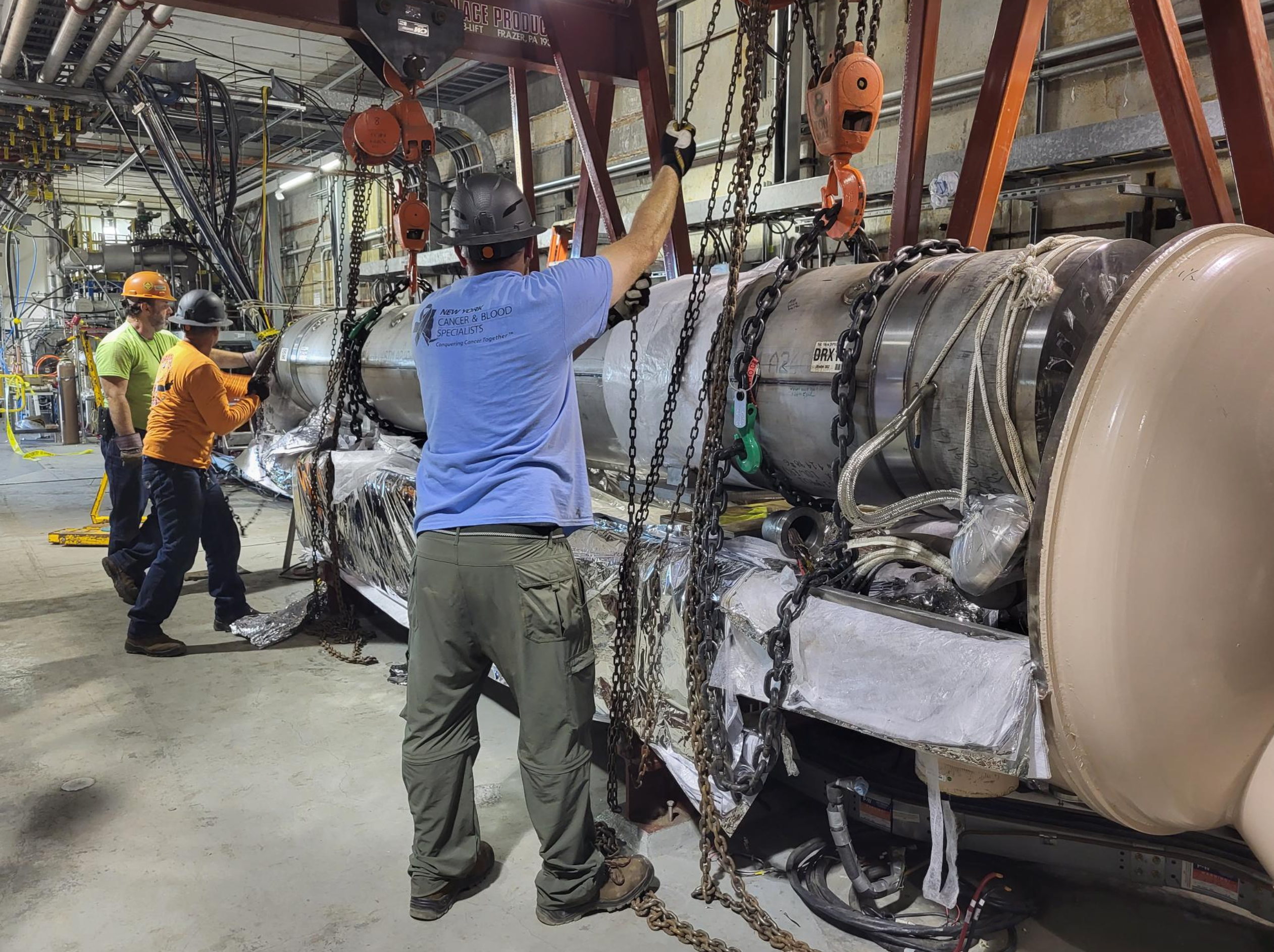 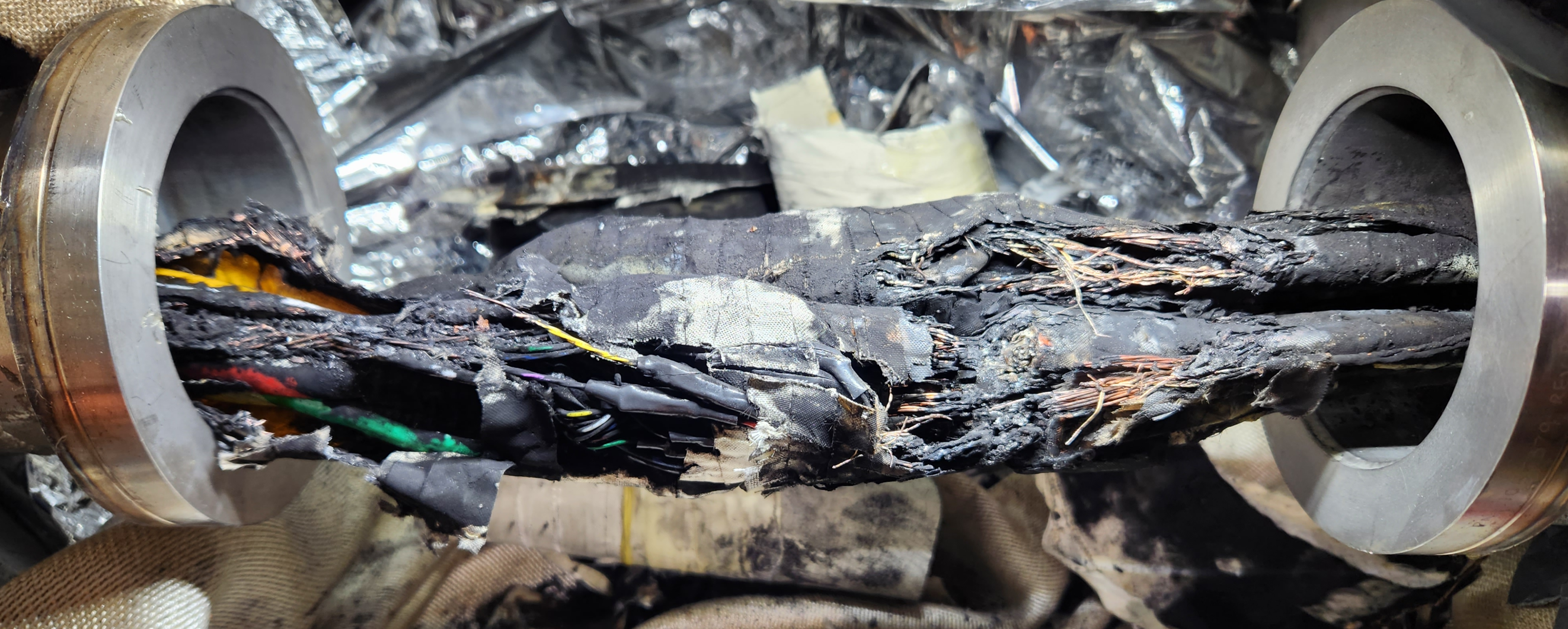 Repaired: SC splice joint at can #3
Repaired: sector 4 DX magnet
All repairs completed, RHIC ASE and USI (additional ODH controls) updated, all systems operating as expected.
30
M. Minty DOE 2024 RHIC Science & Technology Review
RHIC Blue Snake Magnet
C. Atanasio, M. Hartsough, M. Milidantri et al
Two Snake magnets damaged during Run-22 (13 Dec 2021, 12 Dec 2021). 

With strong support of SC Magnet Division, repair completed Jul 2023. 

Installed for RHIC Run-24.
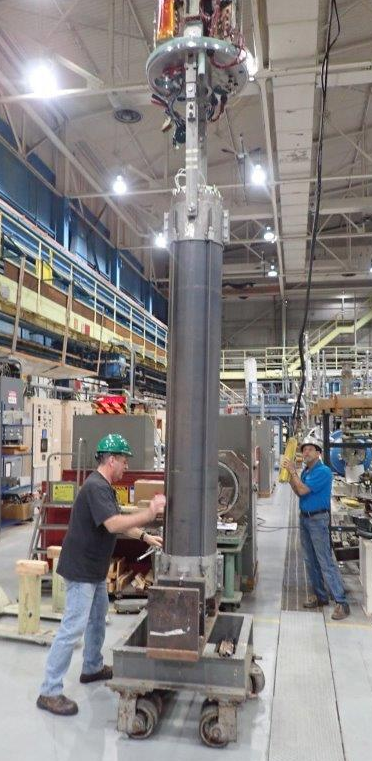 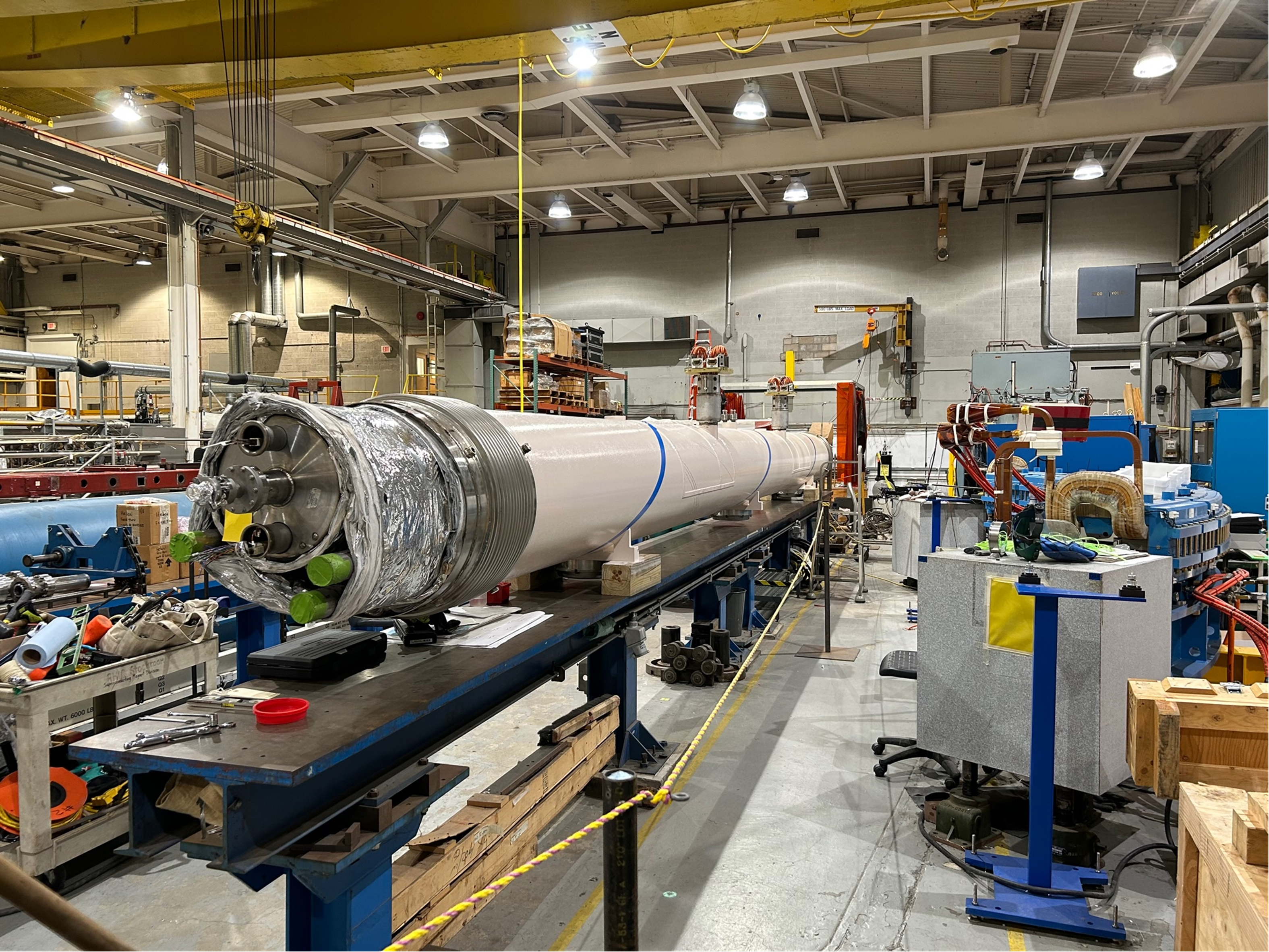 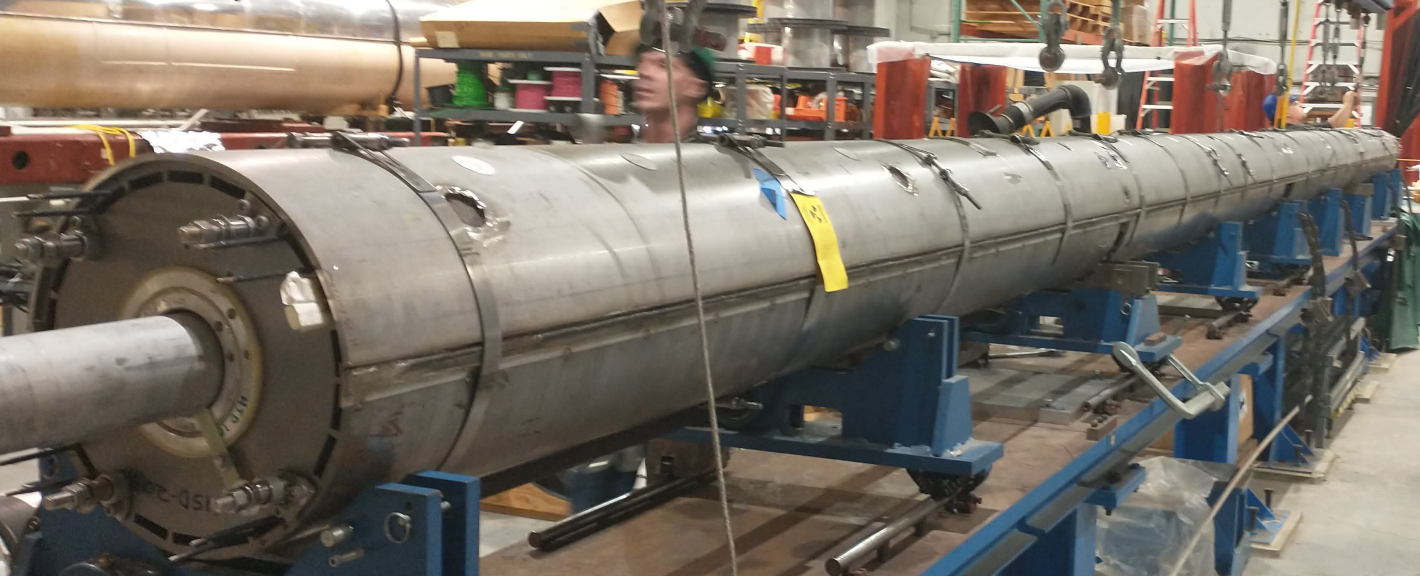 Installed prior to Run-24, magnet fully functional and working as expected.
31
M. Minty DOE 2024 RHIC Science & Technology Review